GeoXO Imager and Sounder Studies to Enhance PBL Moisture Information in the Pre-Convective Environment
CrIS Apodization Study
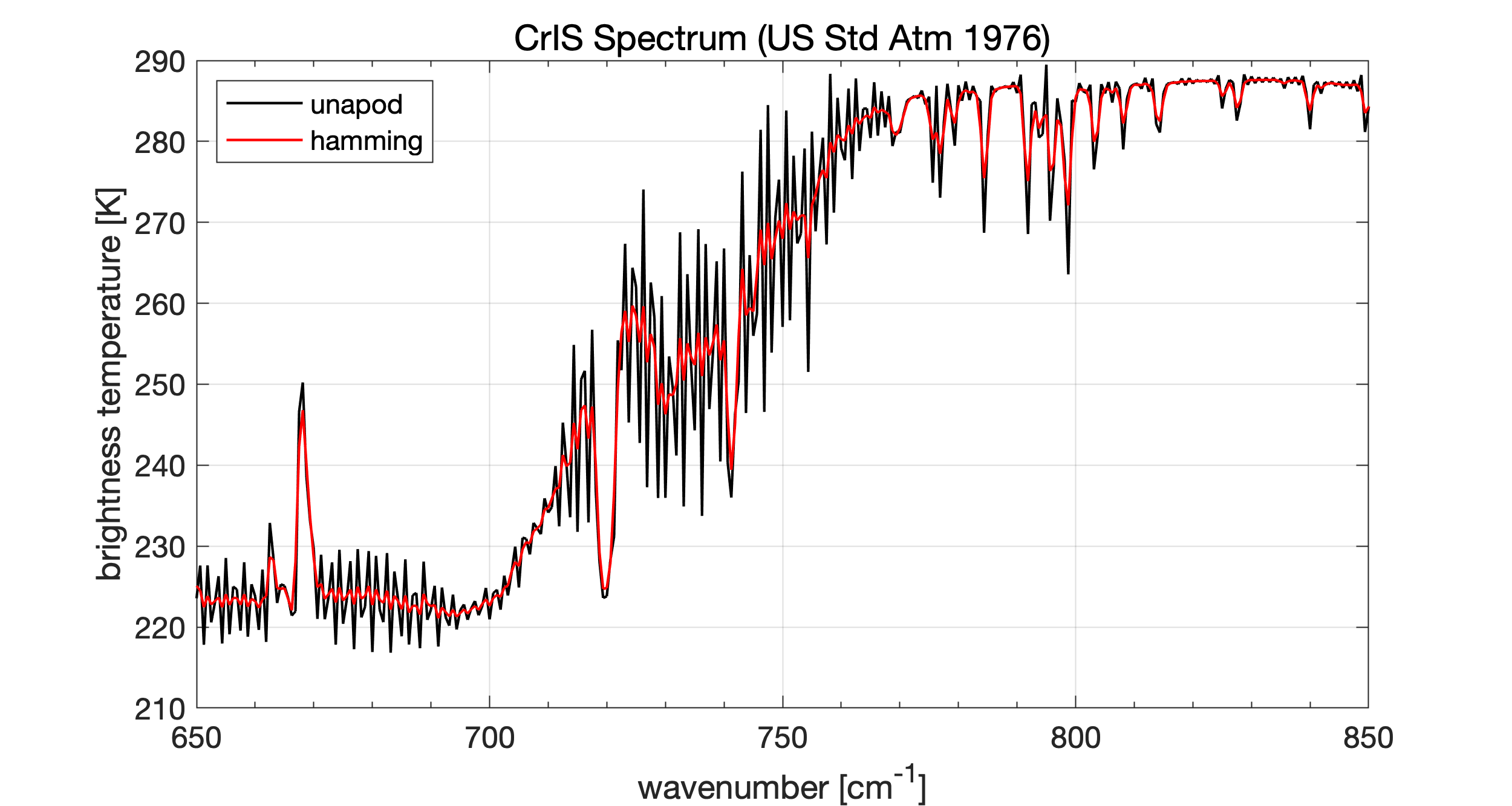 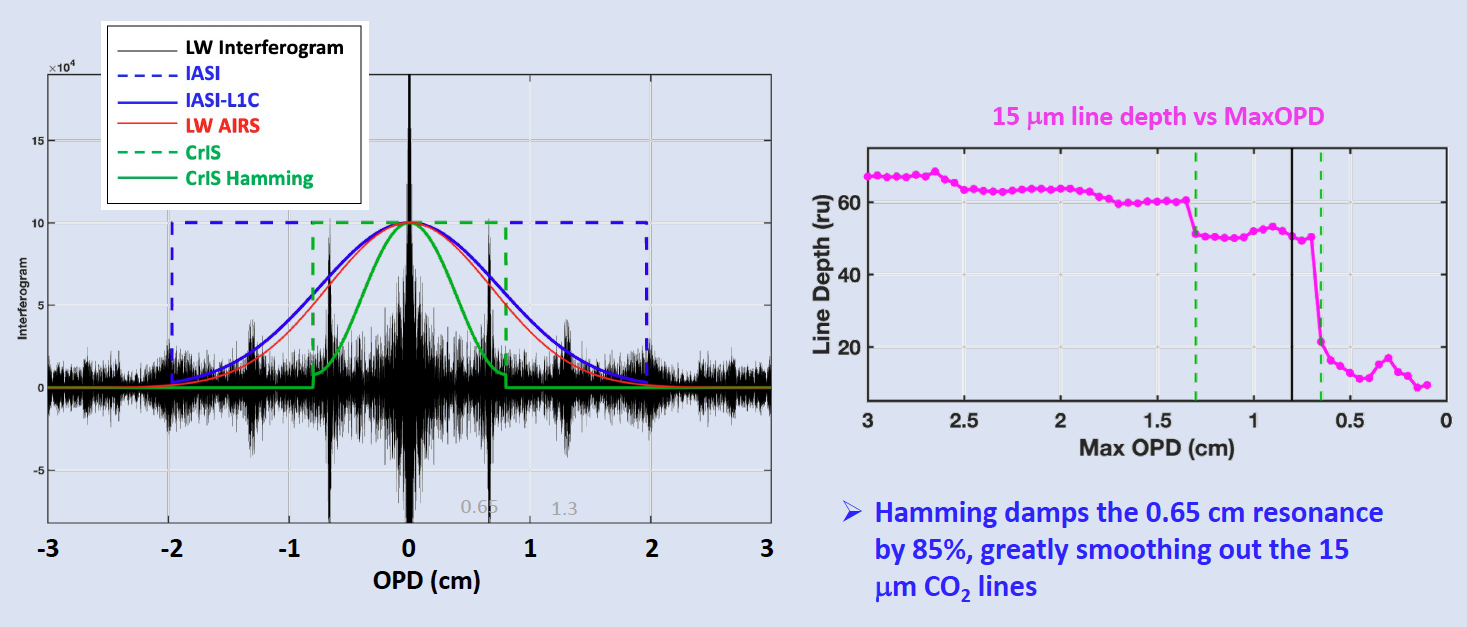 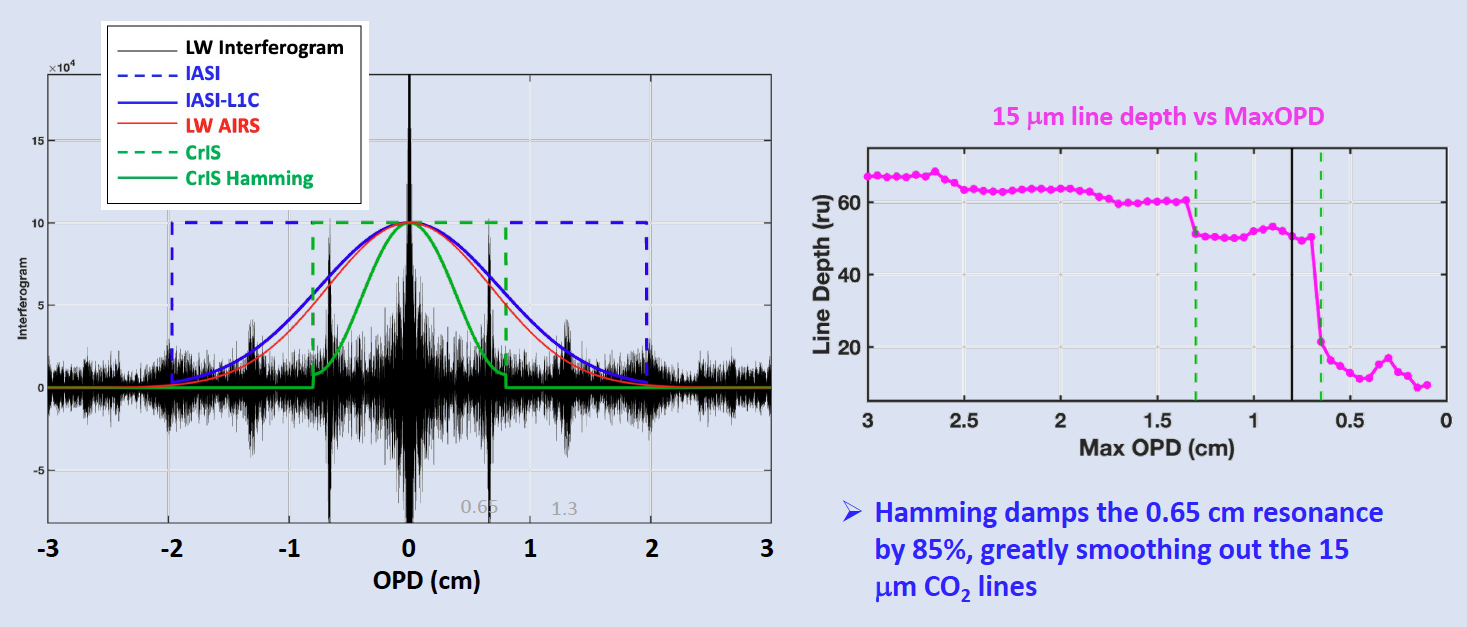 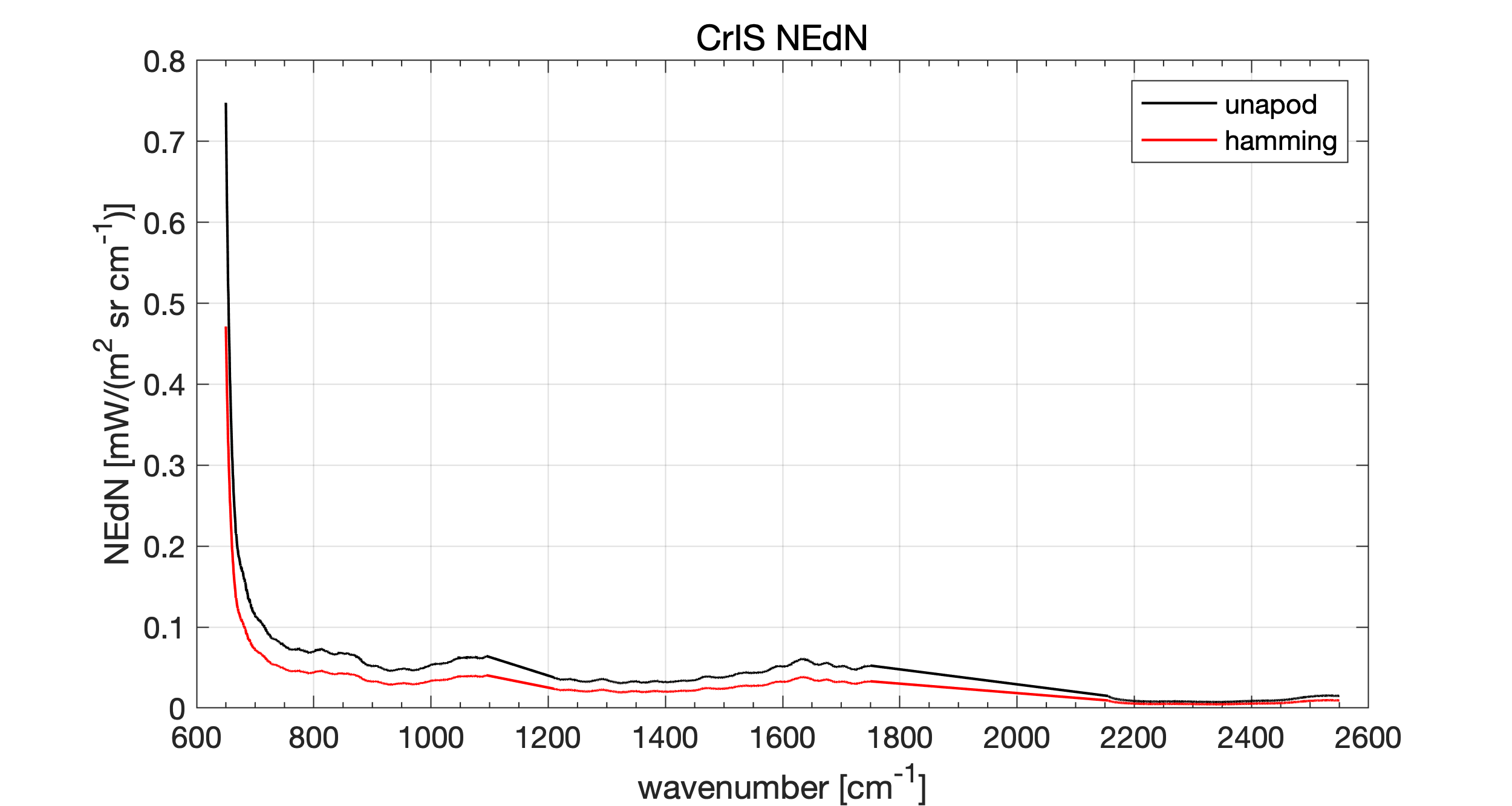 D. Tobin, 2023
NCEP and ECMWF channels and NEDR from ‘cris_list_DCT_20230124.txt’
1
ECMWF (nchan=117) and NCEP (nchan=100) Channel Sets
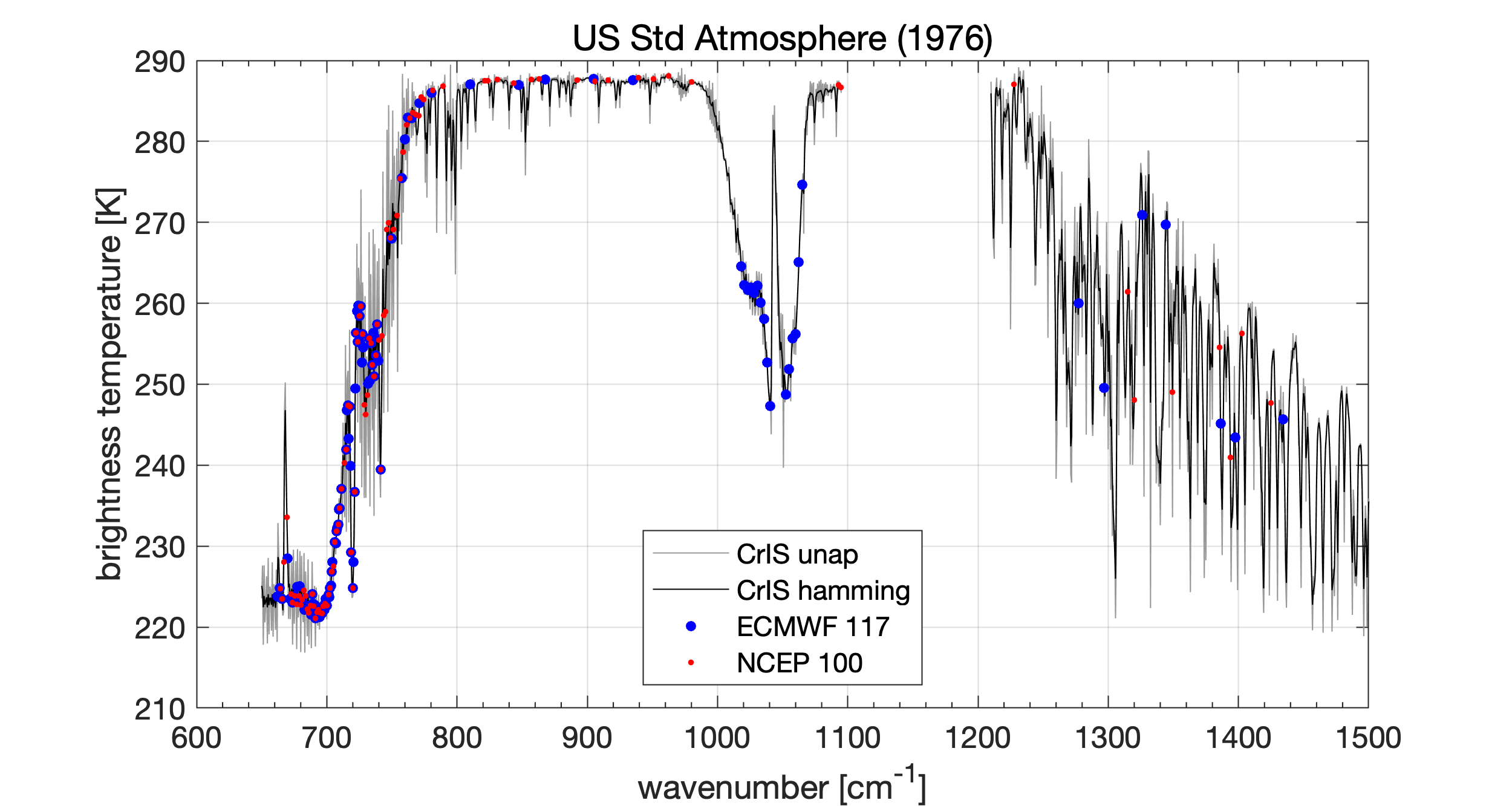 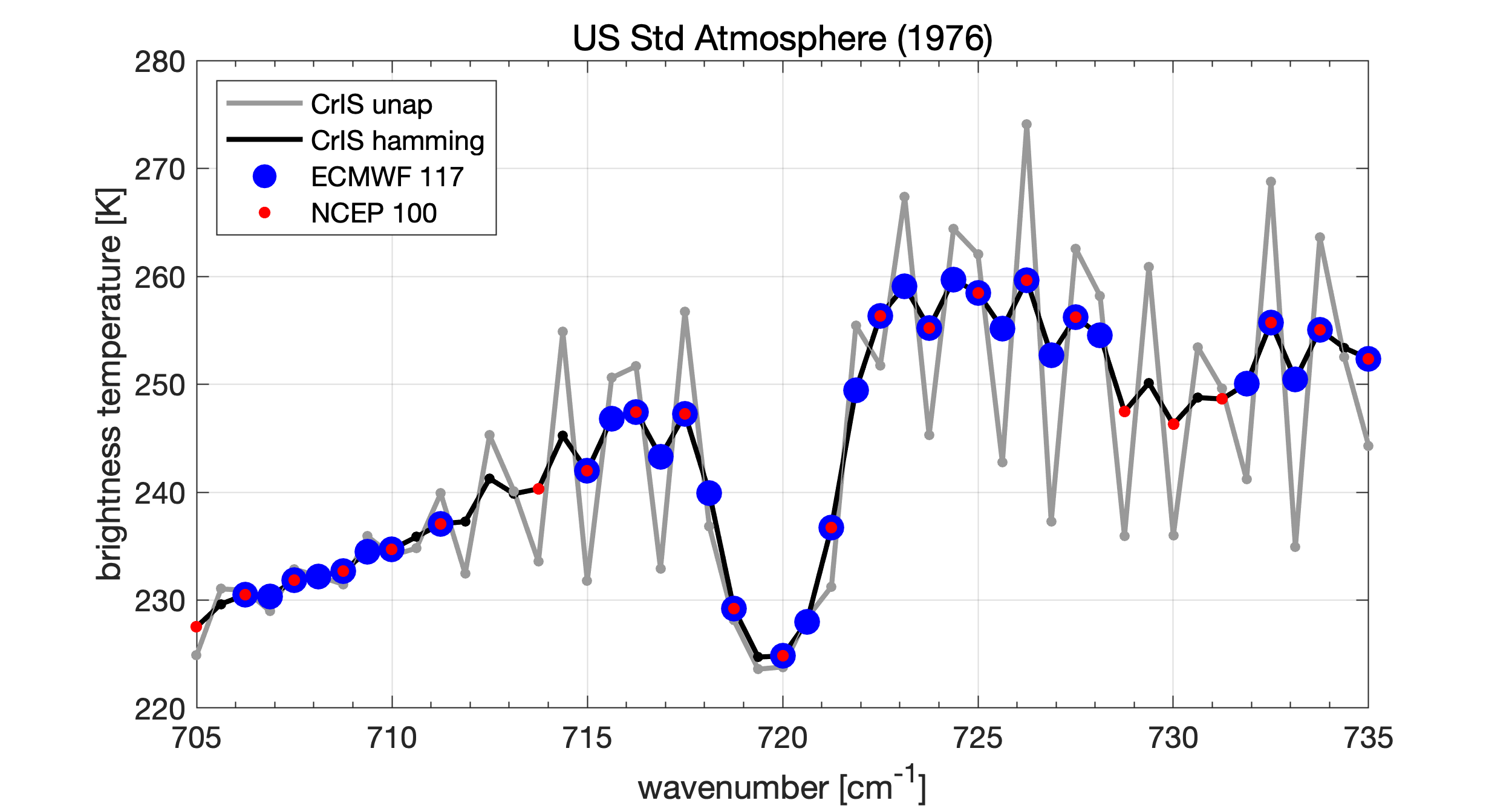 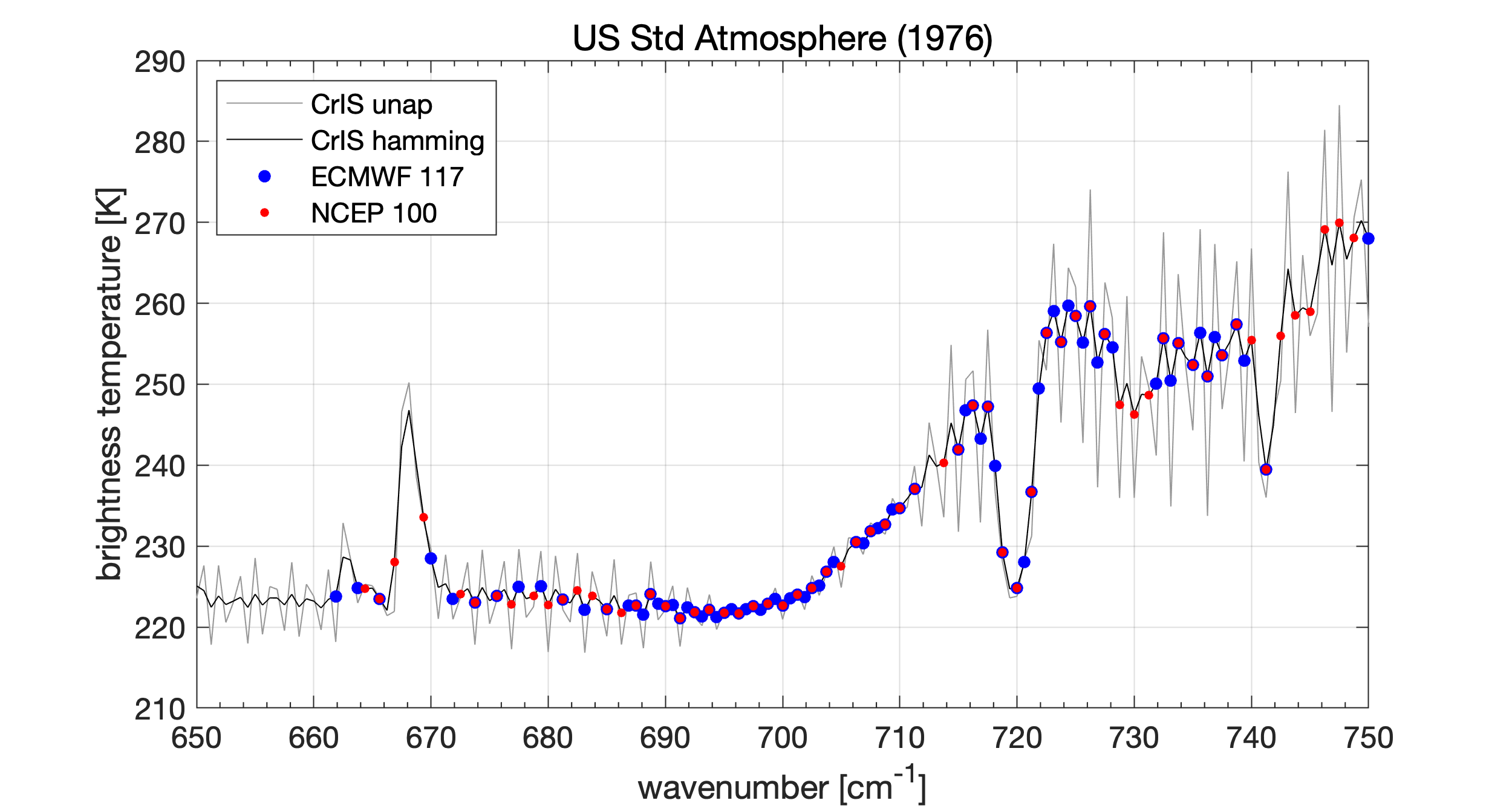 From: CrIS_Spectral_Analysis_10May23. pptx

See Appendix (or CrIS_Spectral_Analysis_27Jul23. pptx)
  	for  IC, DoF, RTVl comparisons
2
Full Spectrum CrIS Dual-Regression Retrievals
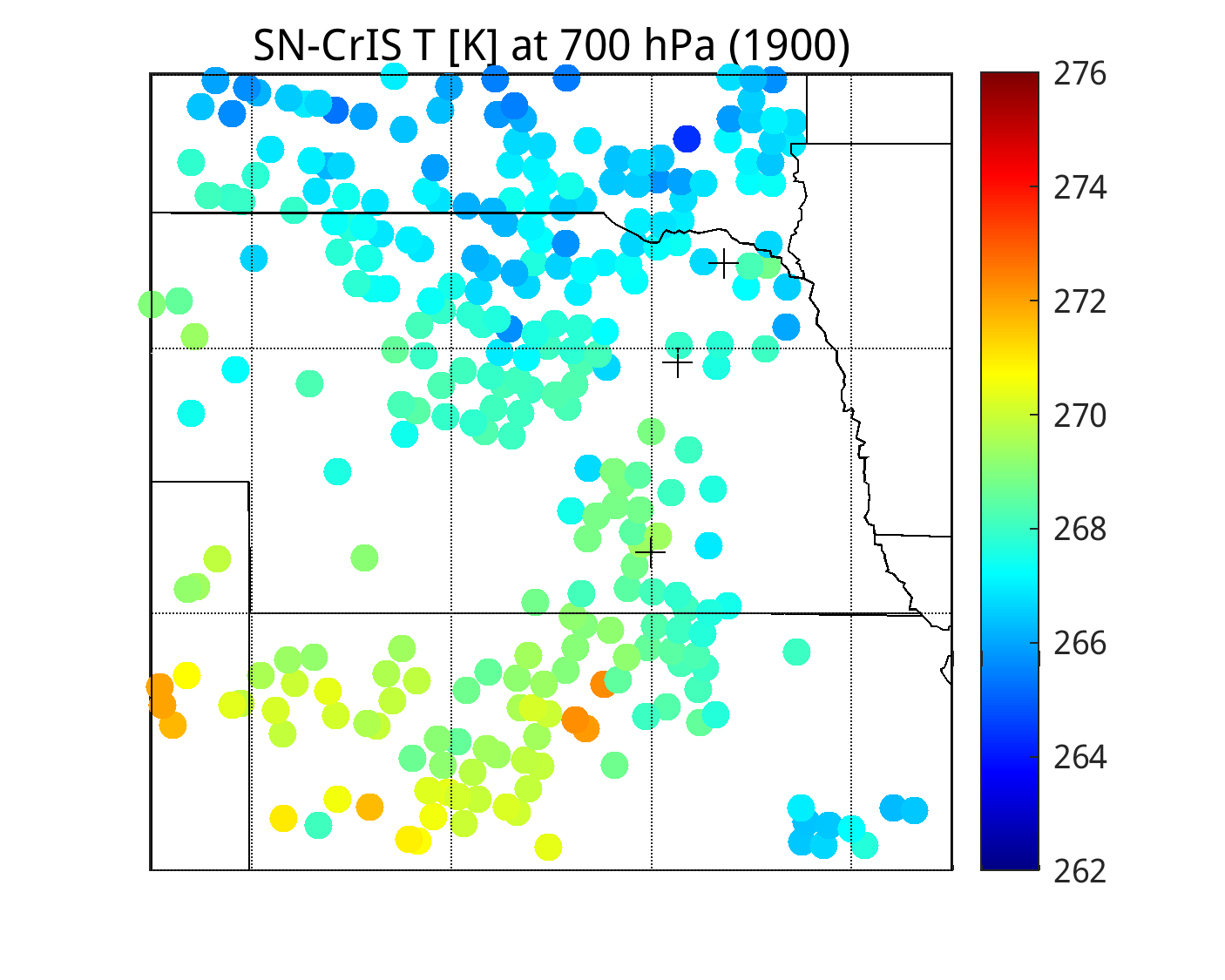 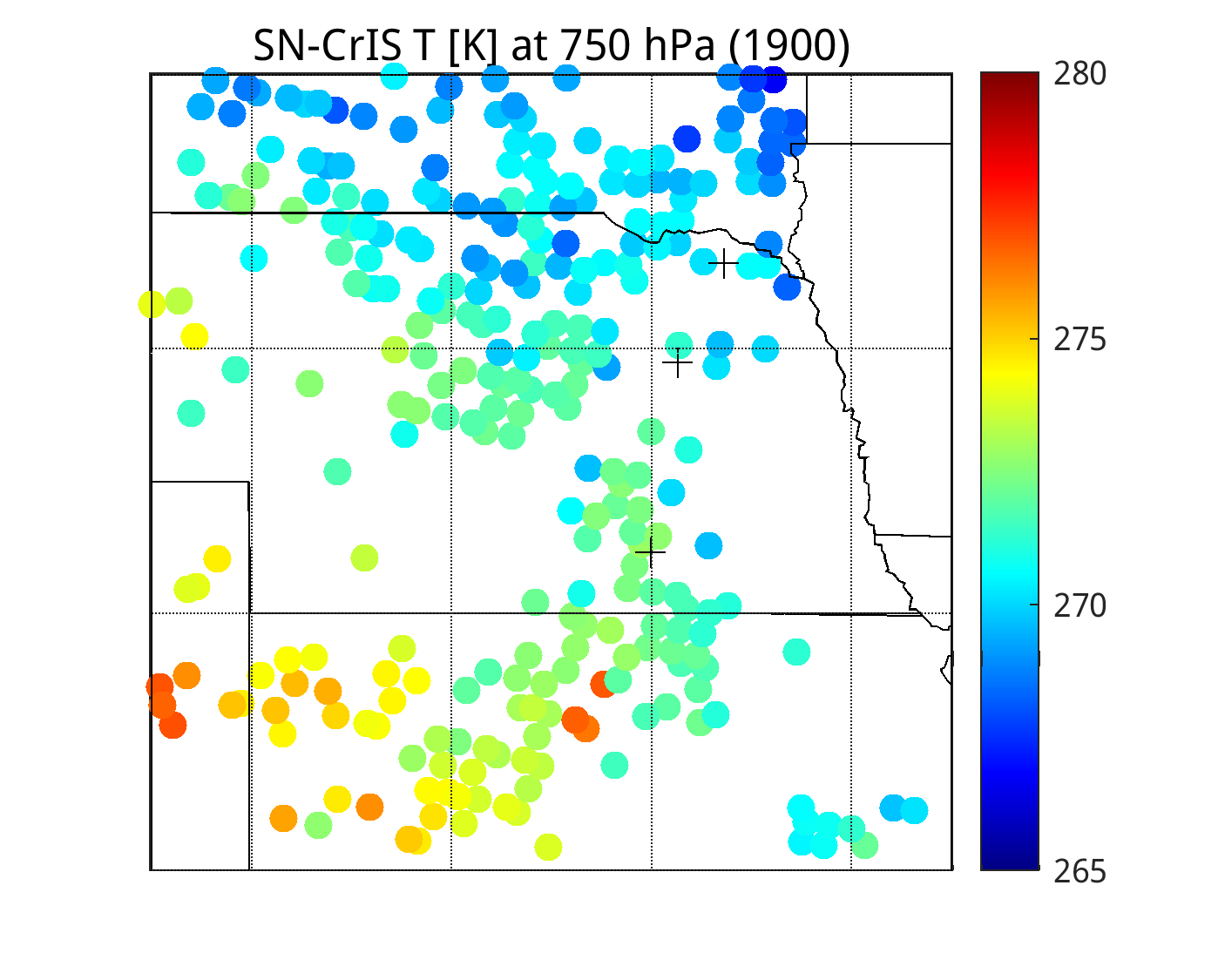 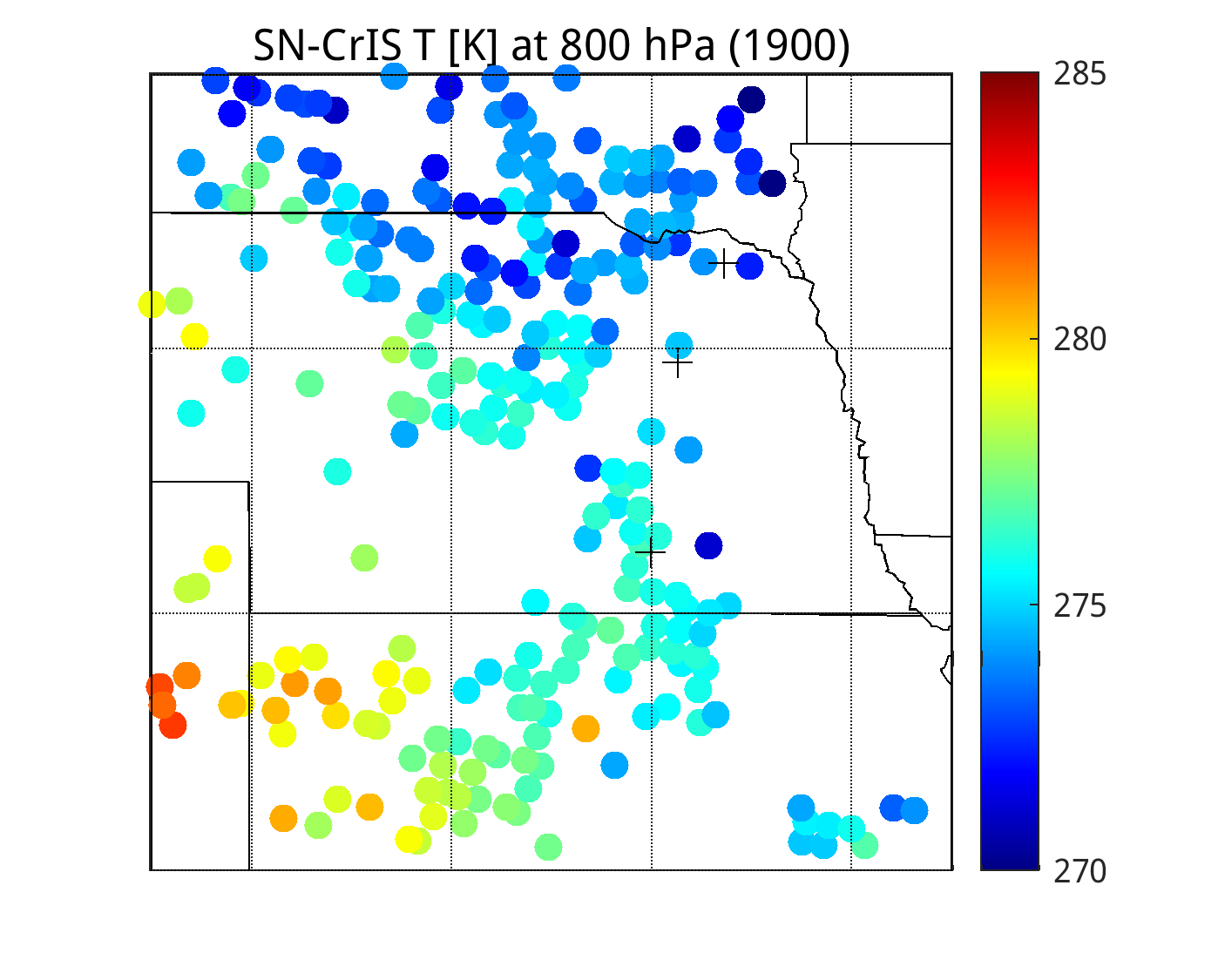 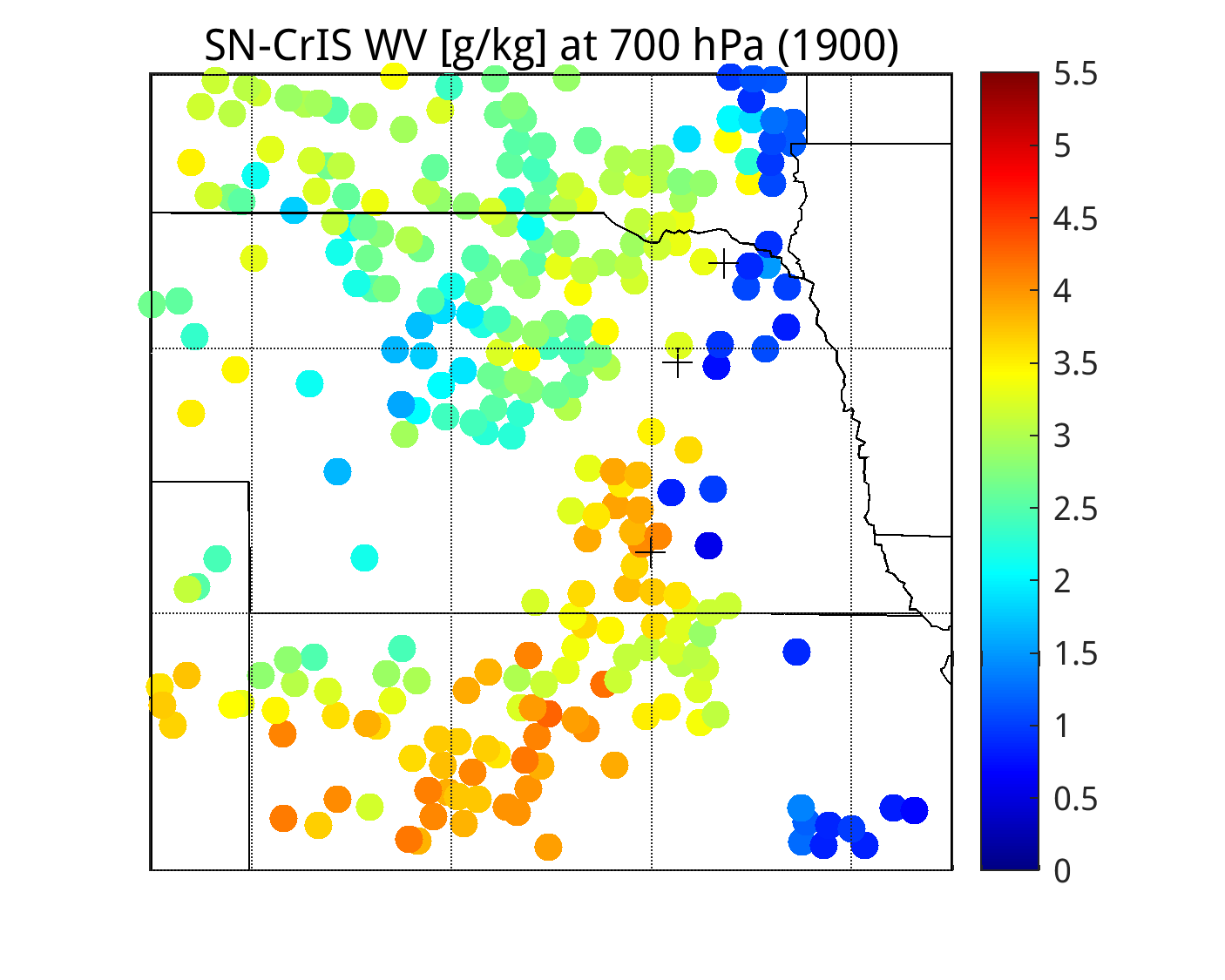 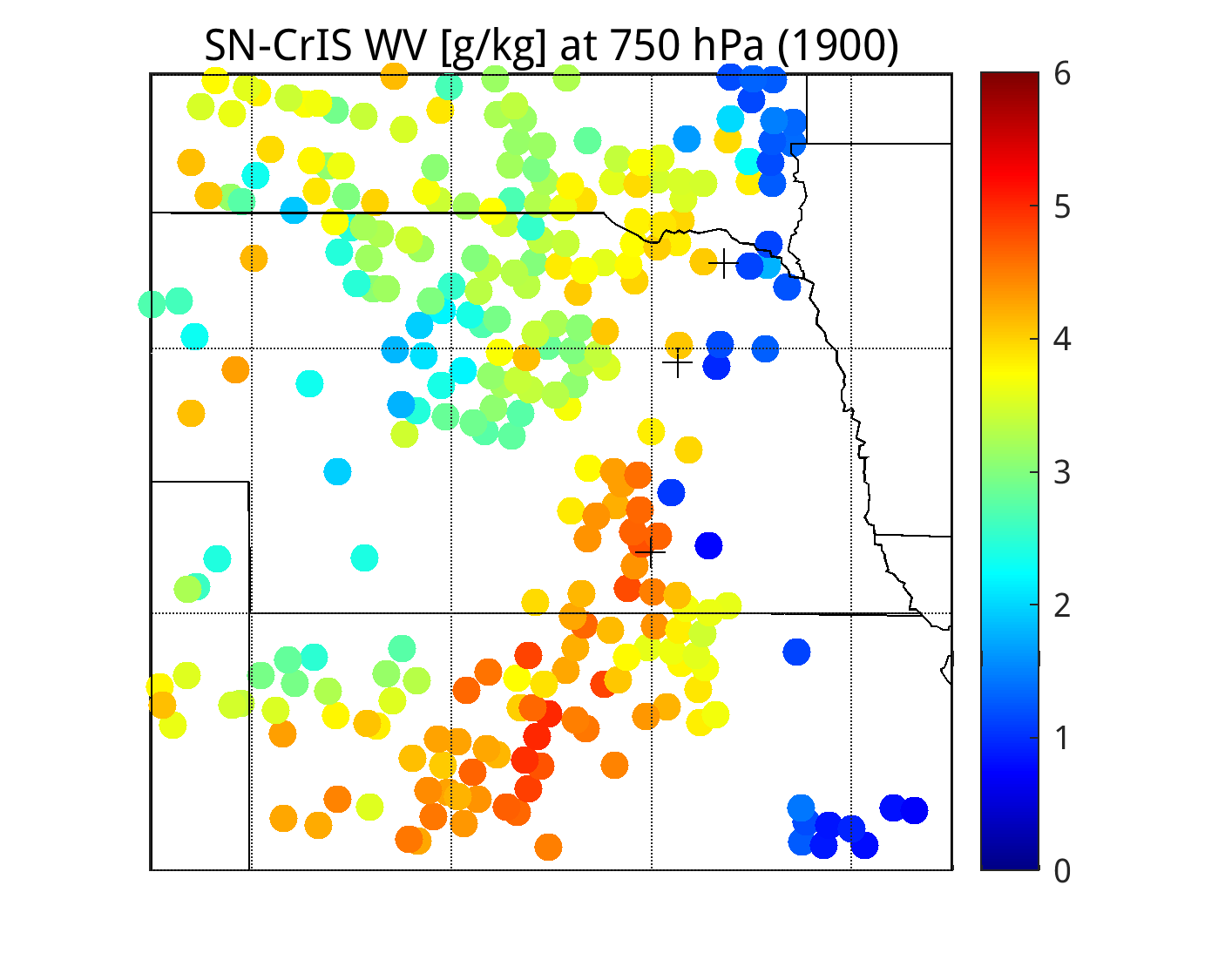 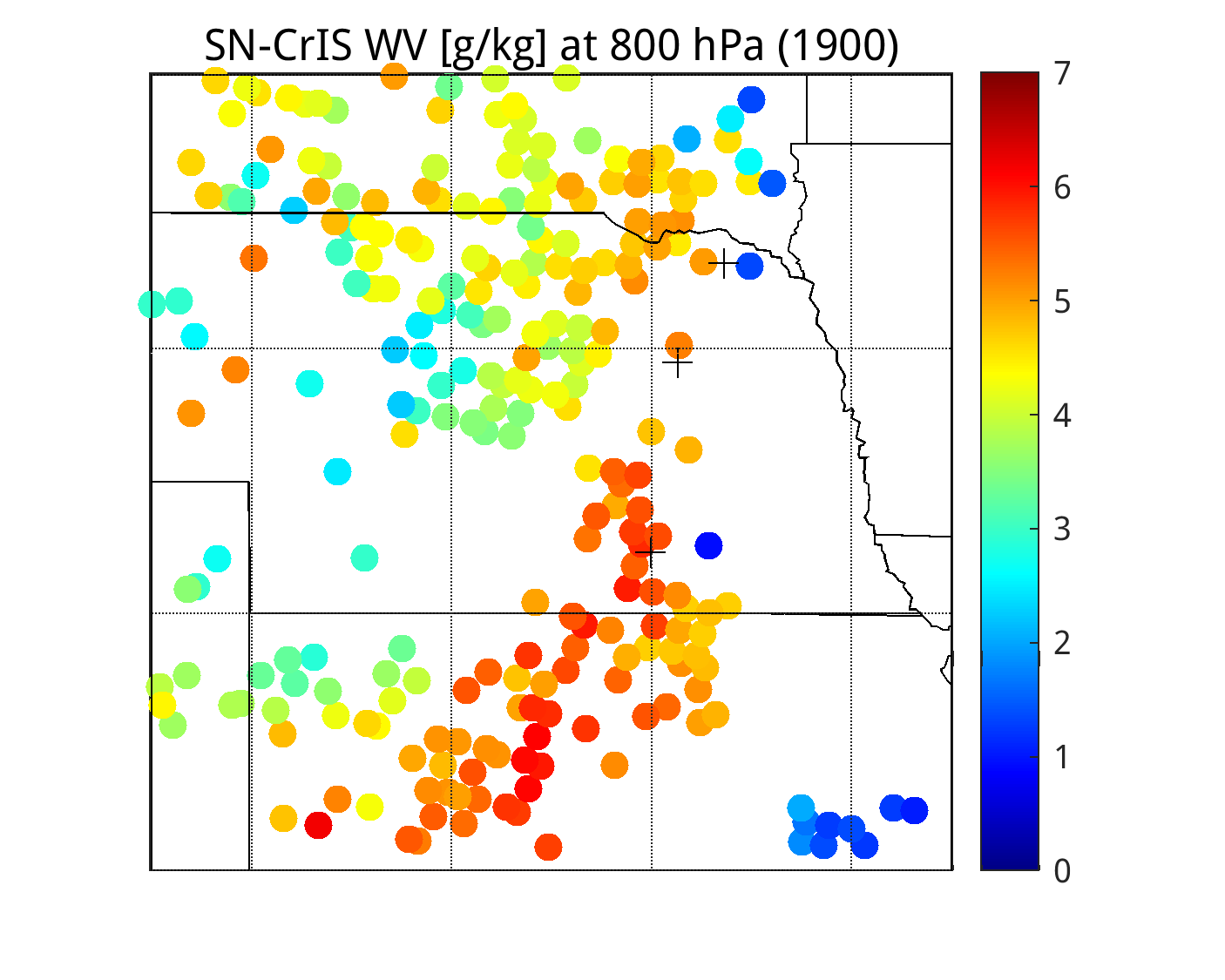 3
Full Spectrum Apodized CrIS Dual-Regression Retrievals
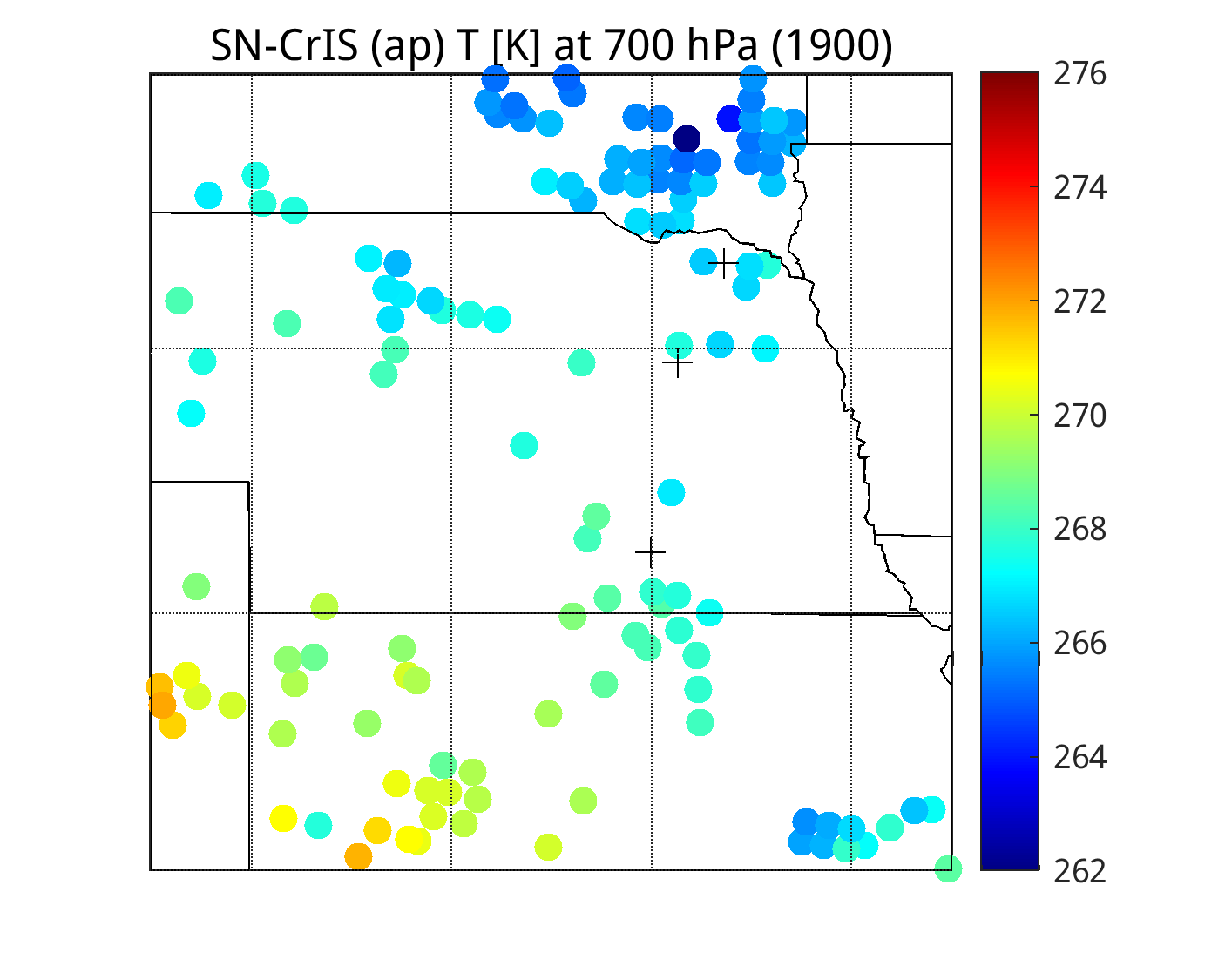 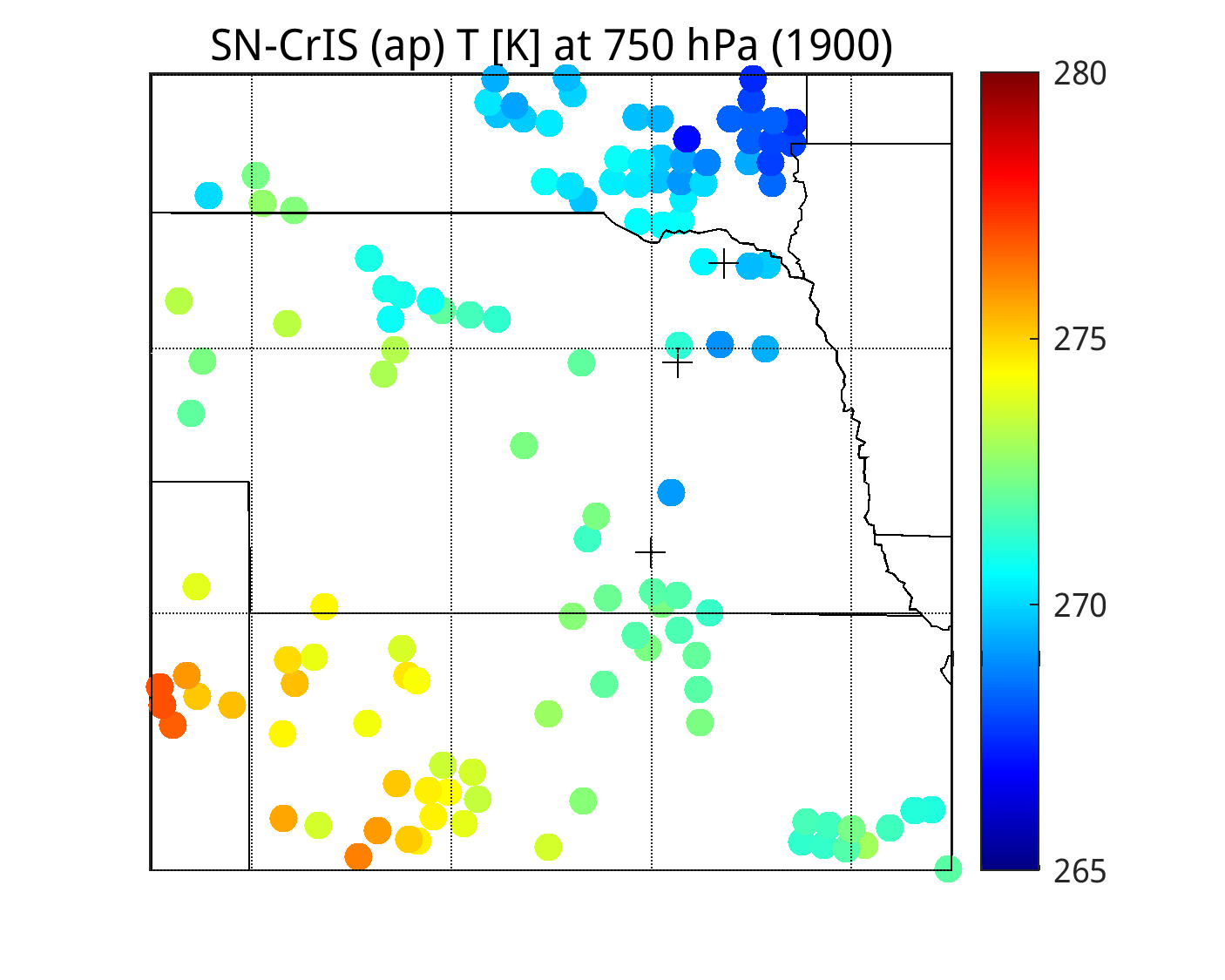 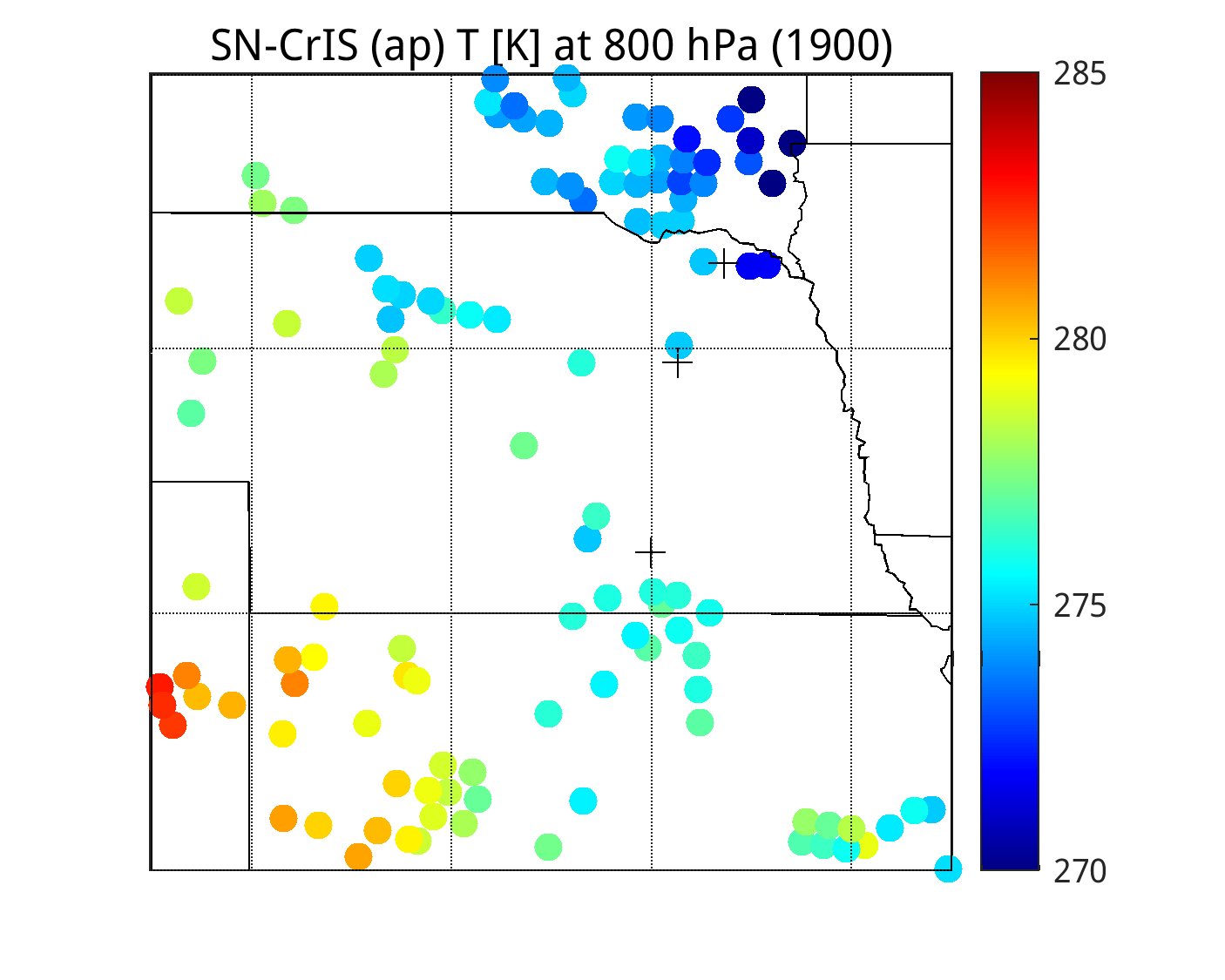 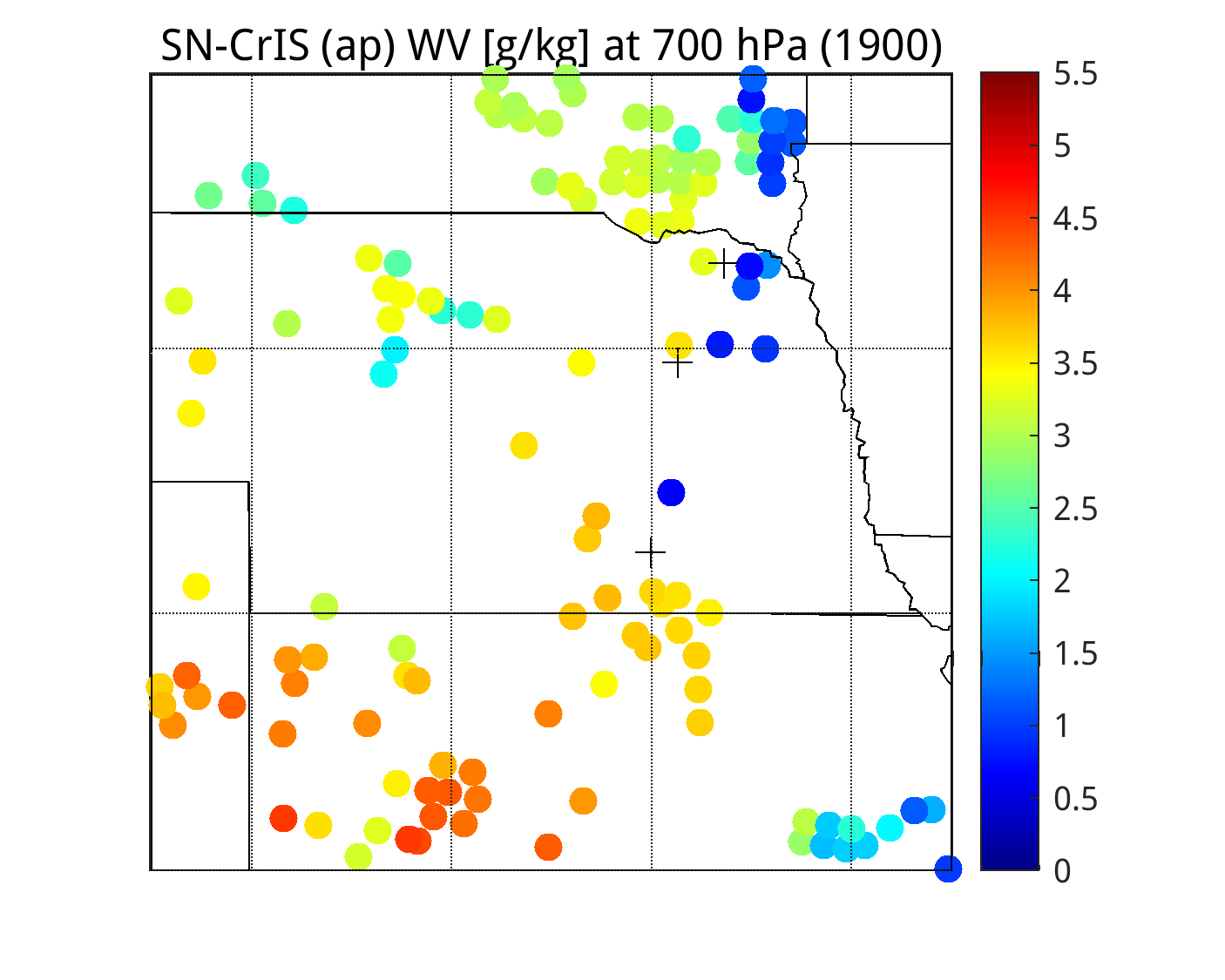 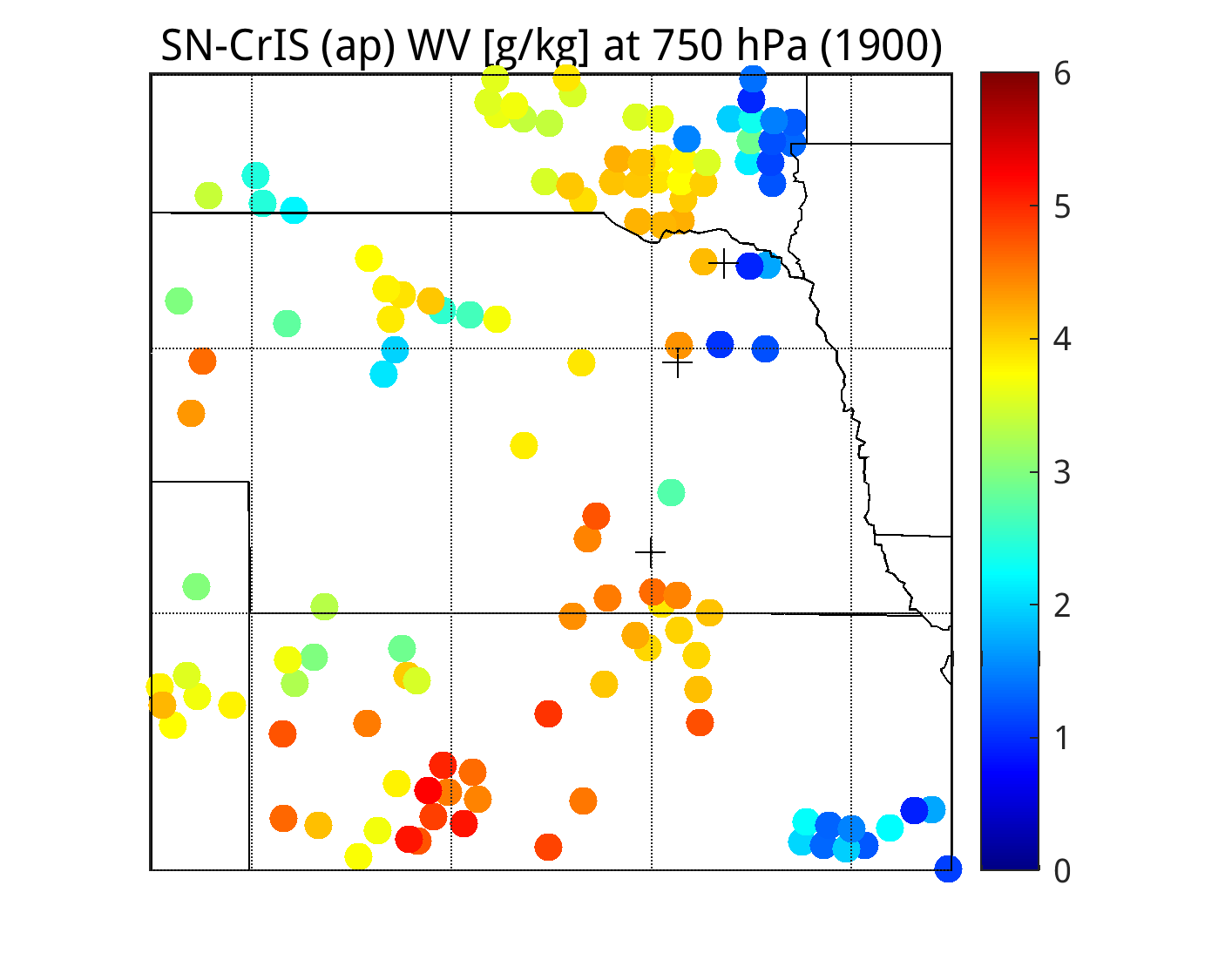 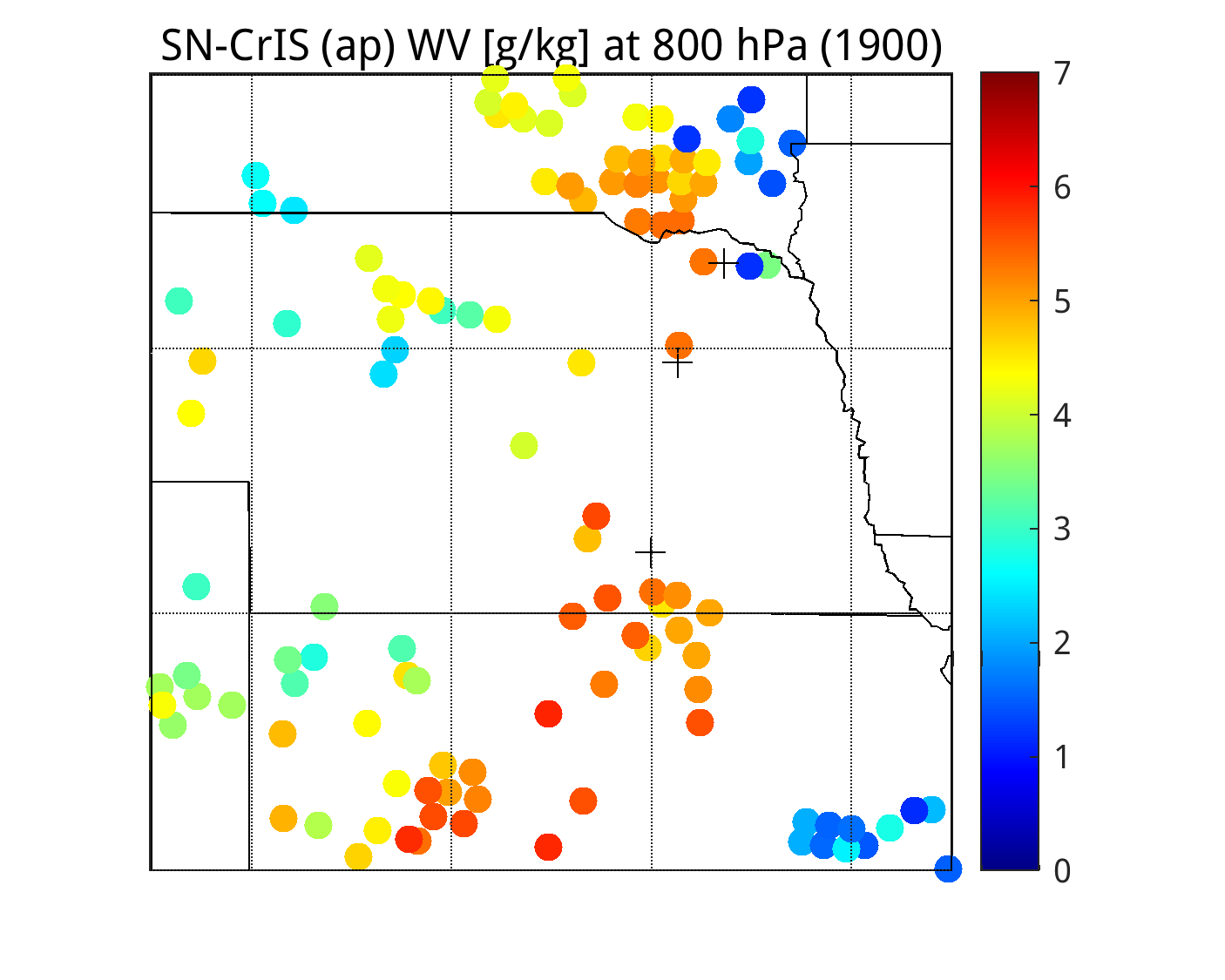 4
ECMWF (nchan=117) CrIS Dual-Regression Retrievals
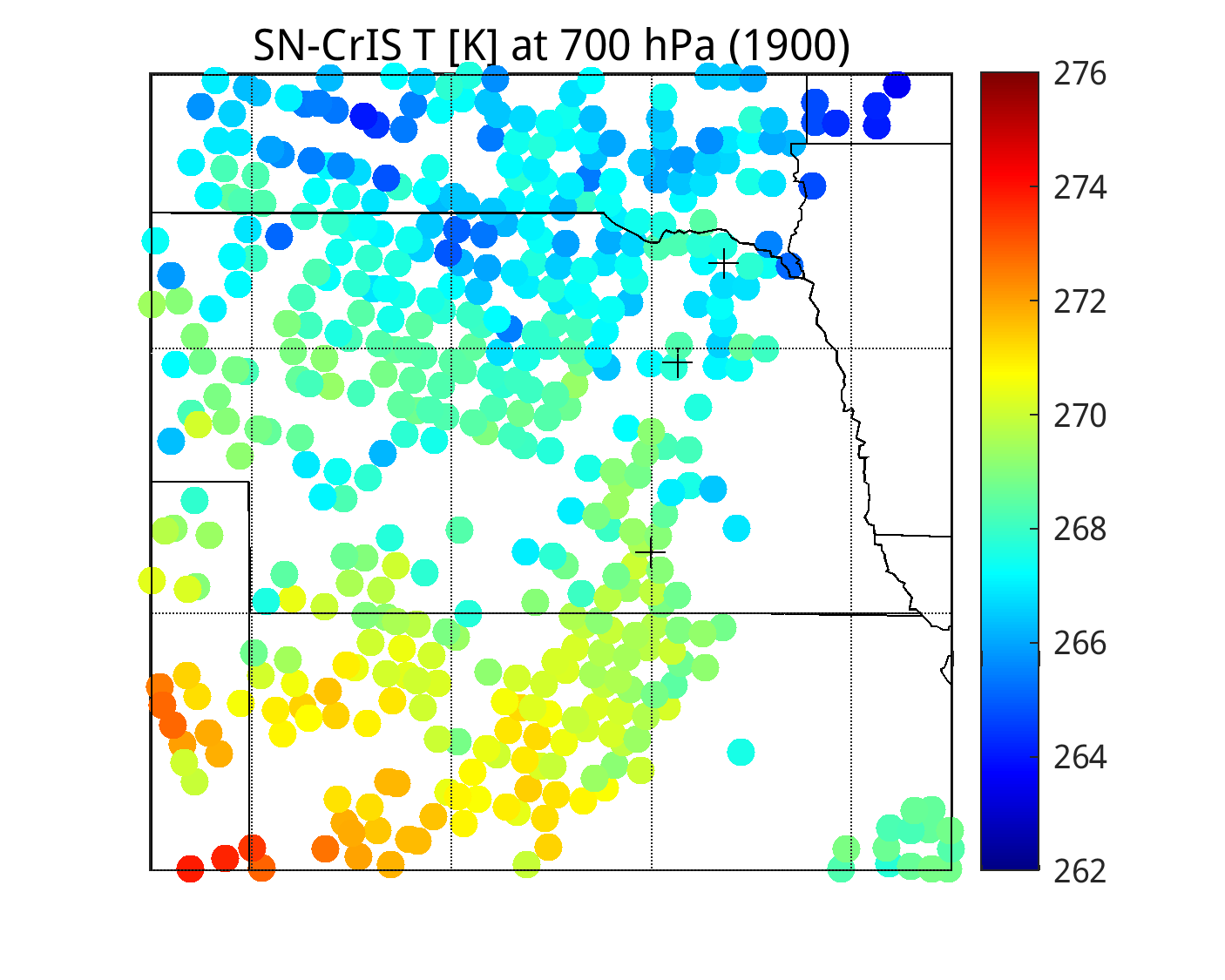 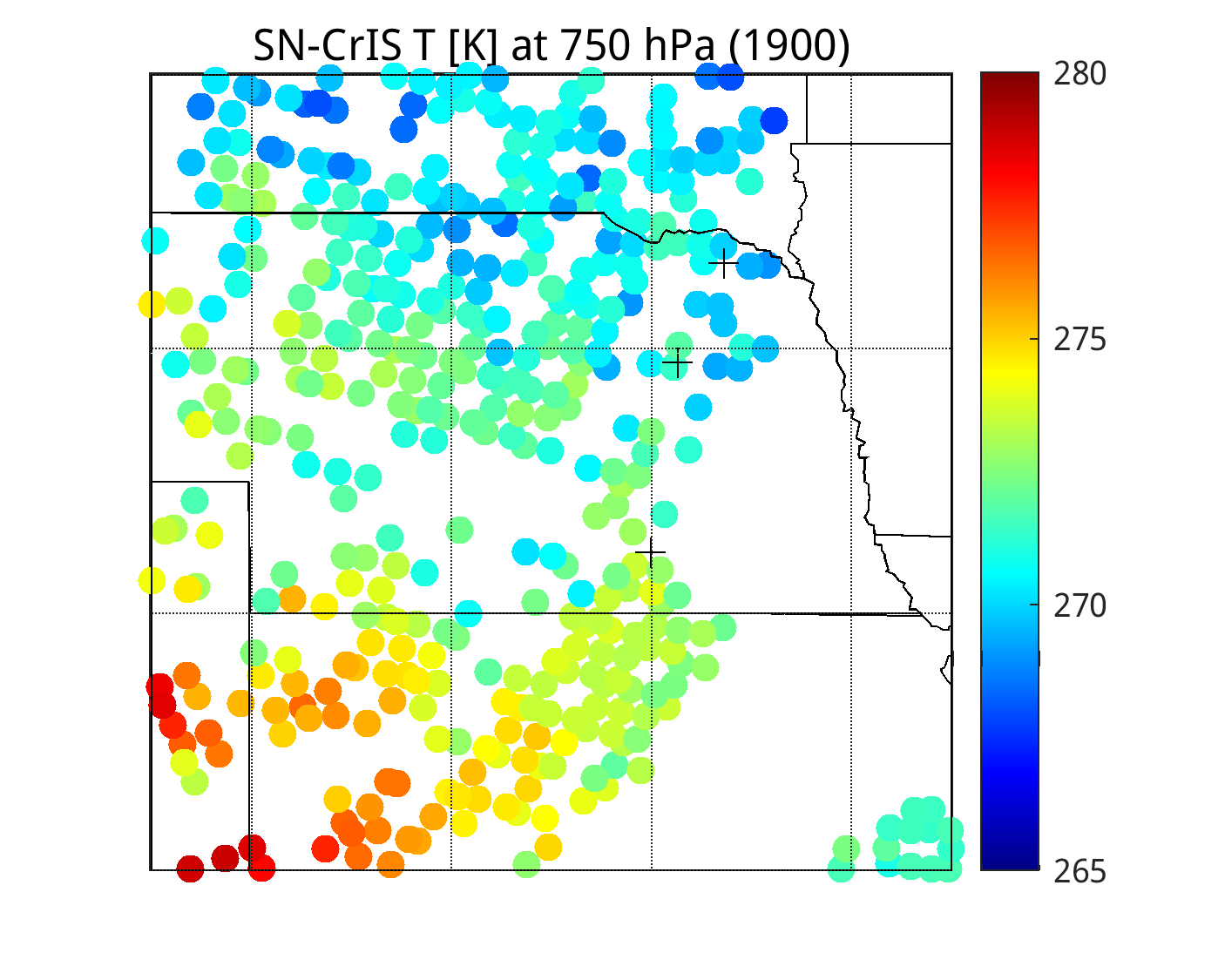 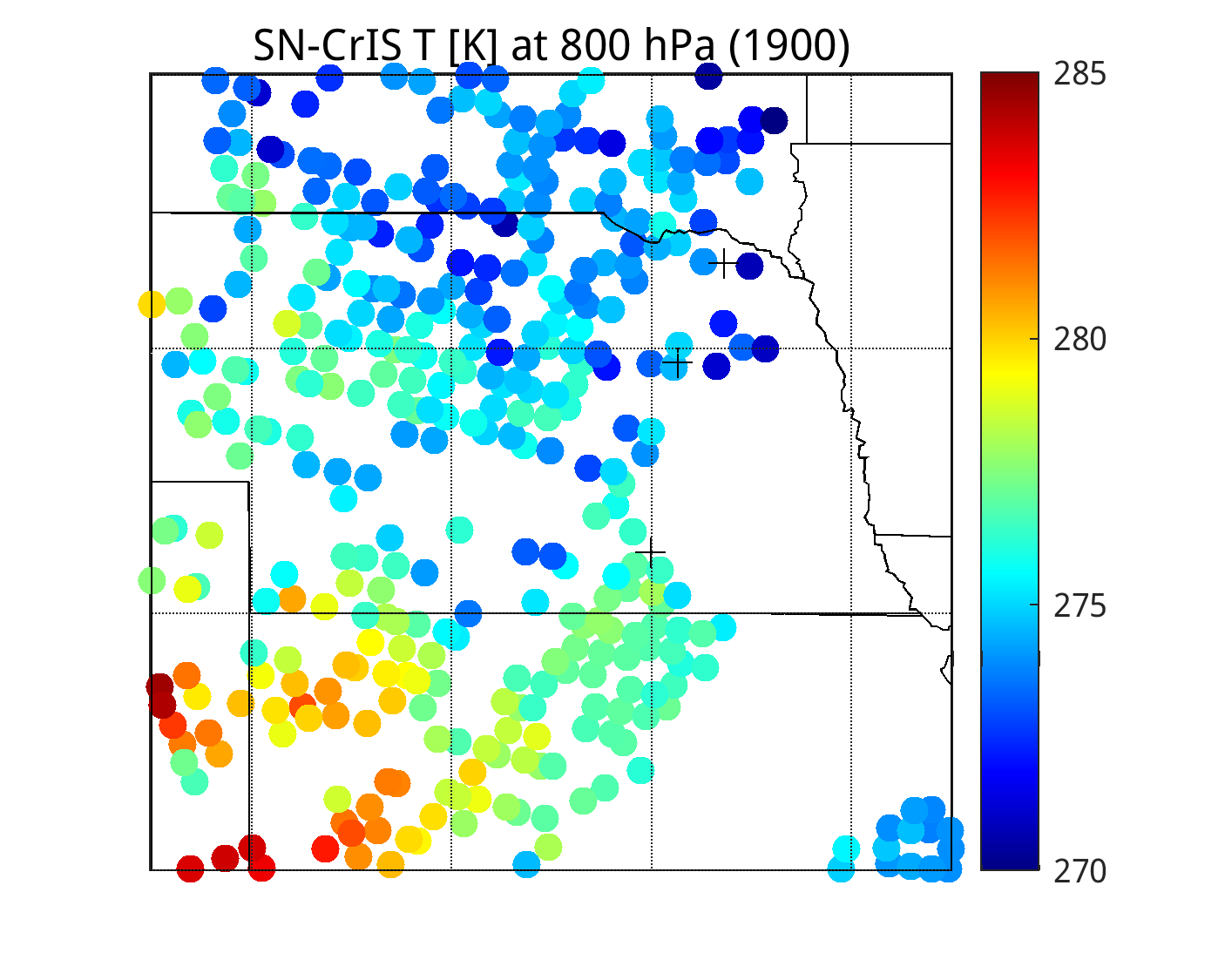 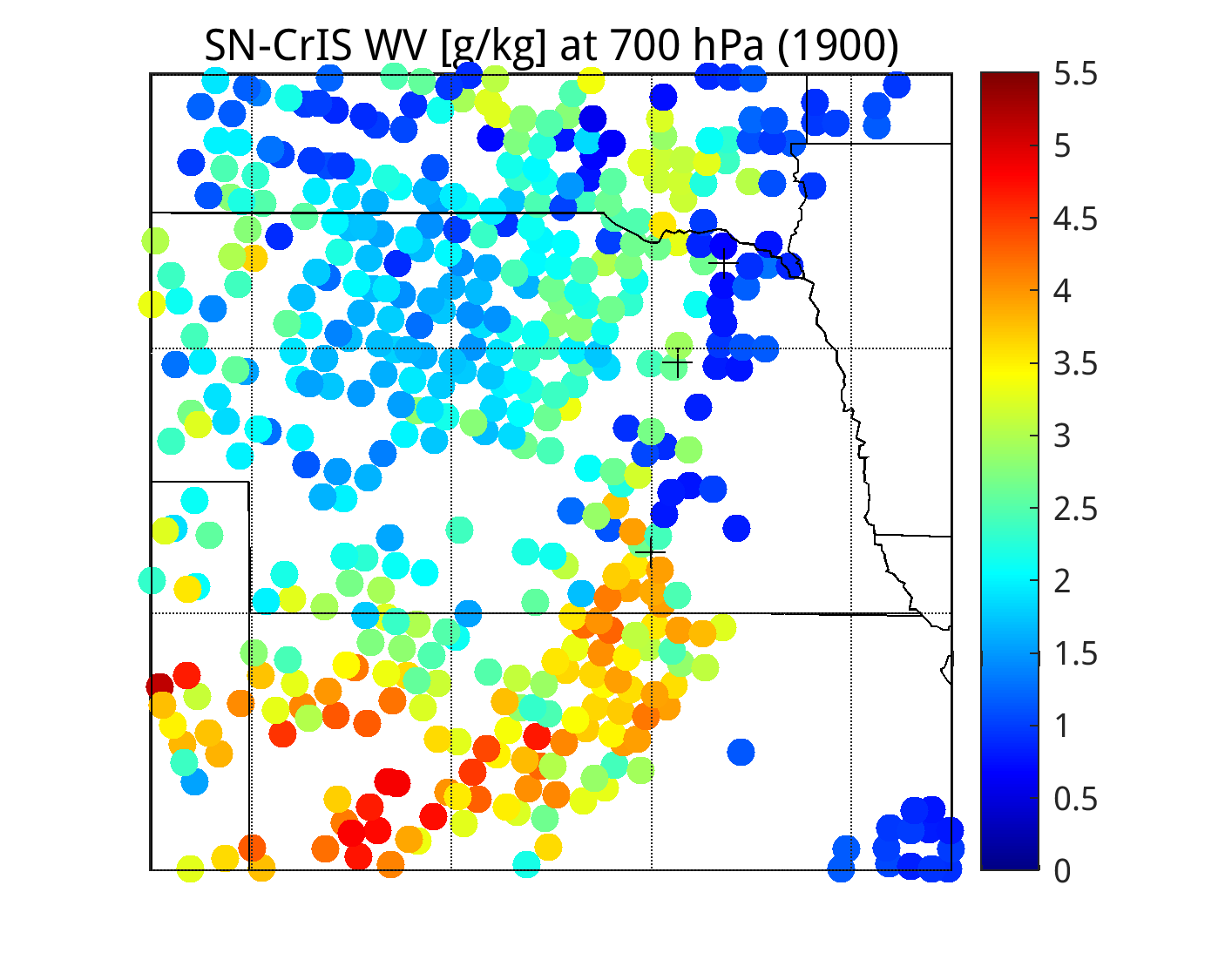 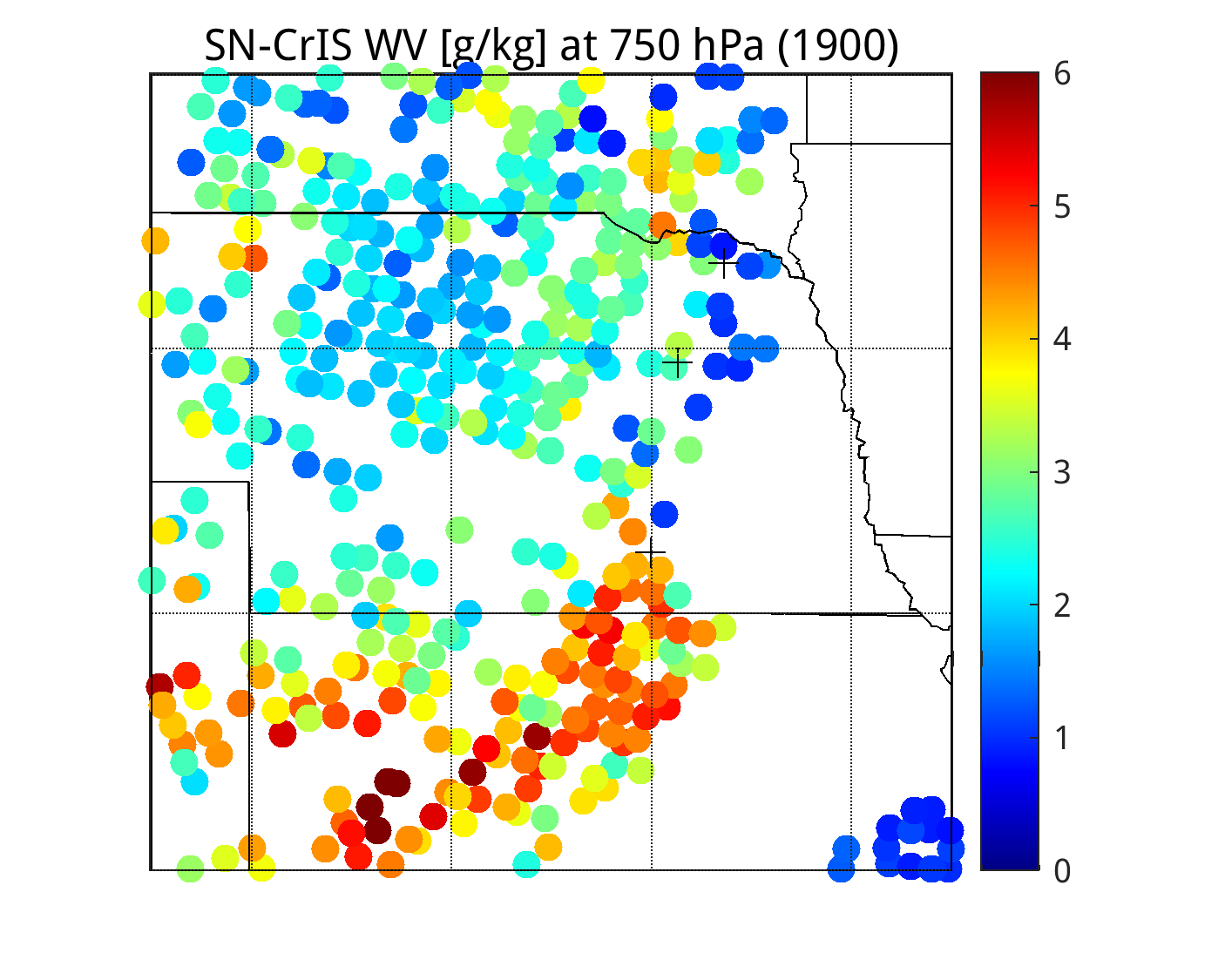 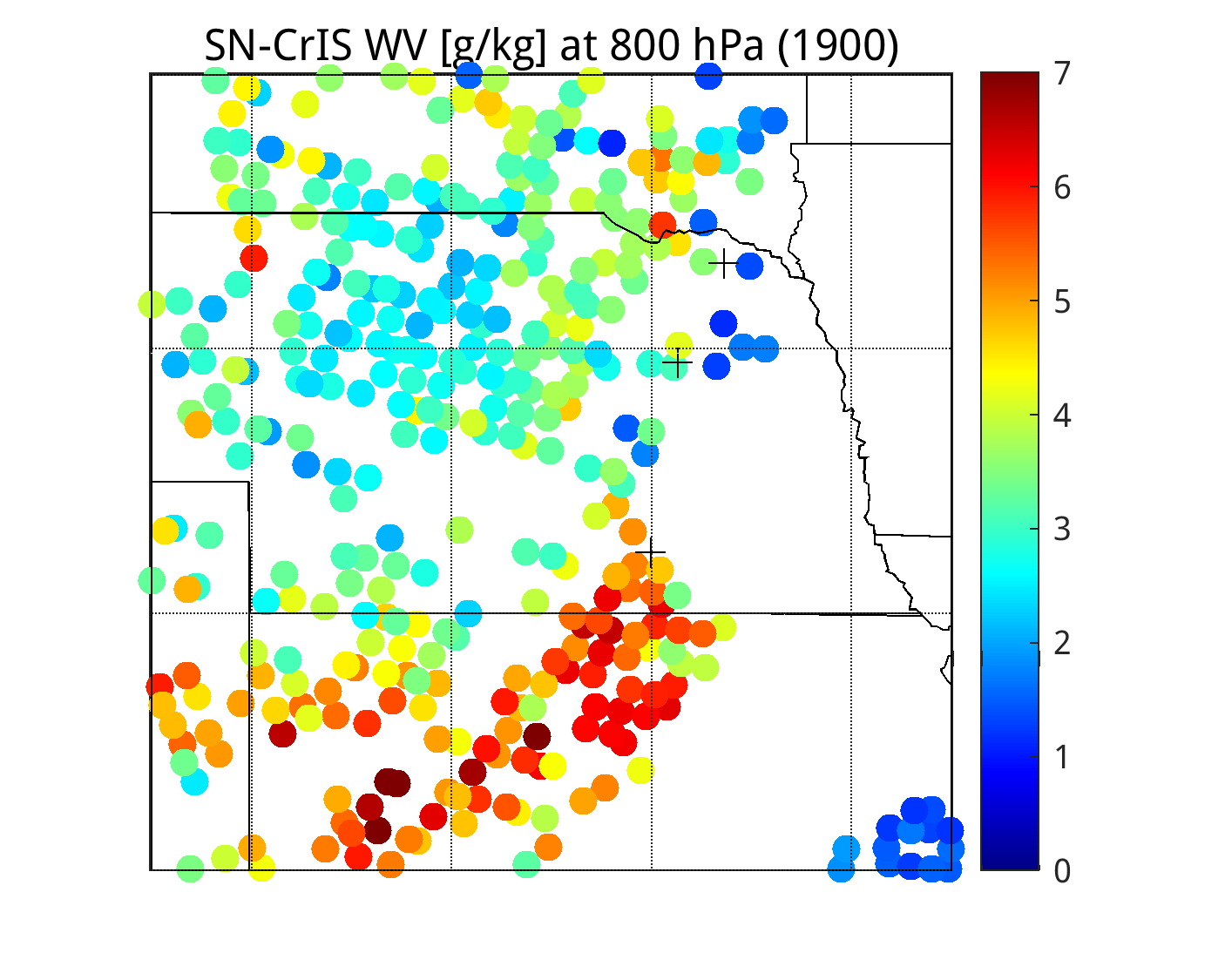 5
ECMWF (nchan=117) Apodized CrIS Dual-Regression Retrievals
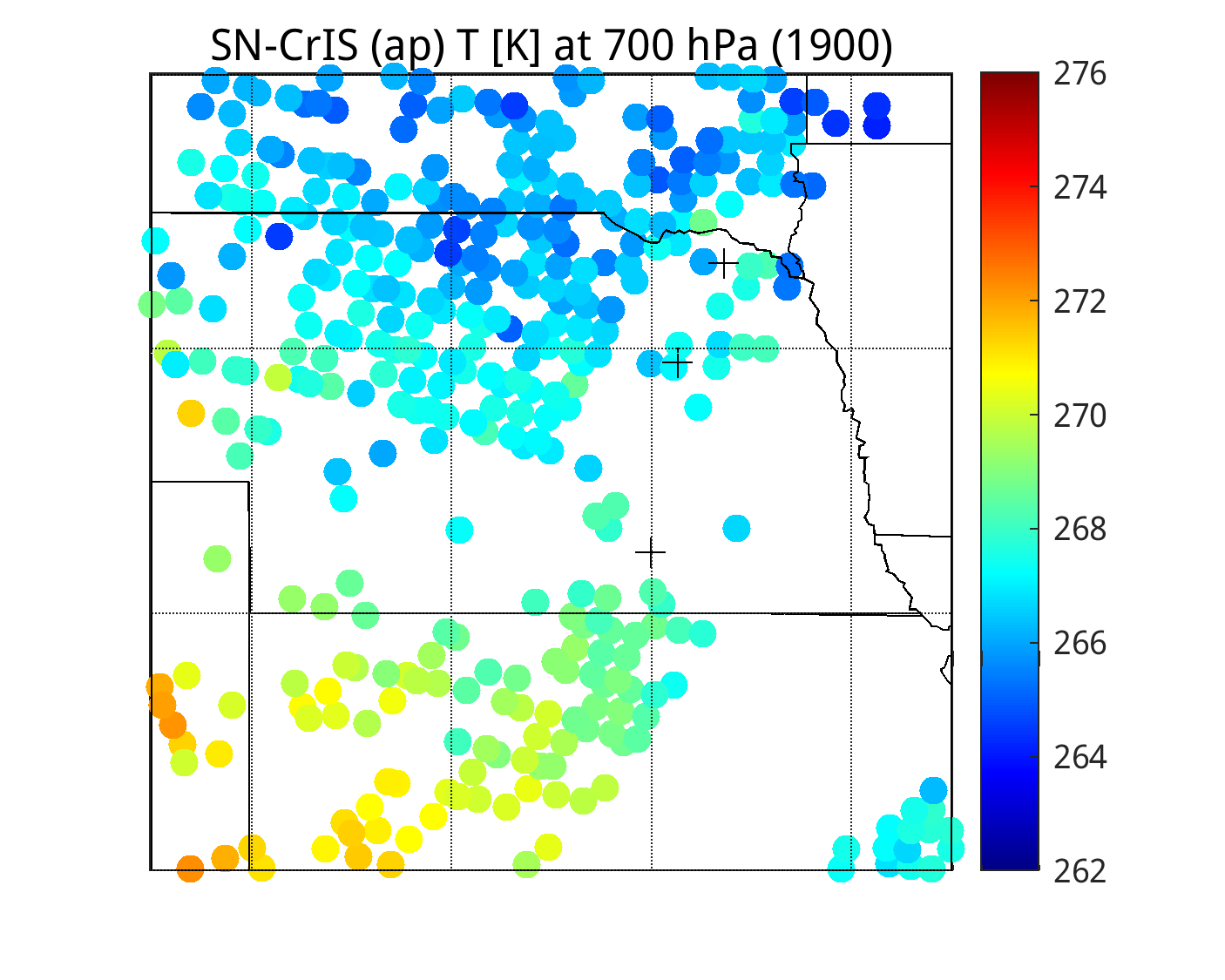 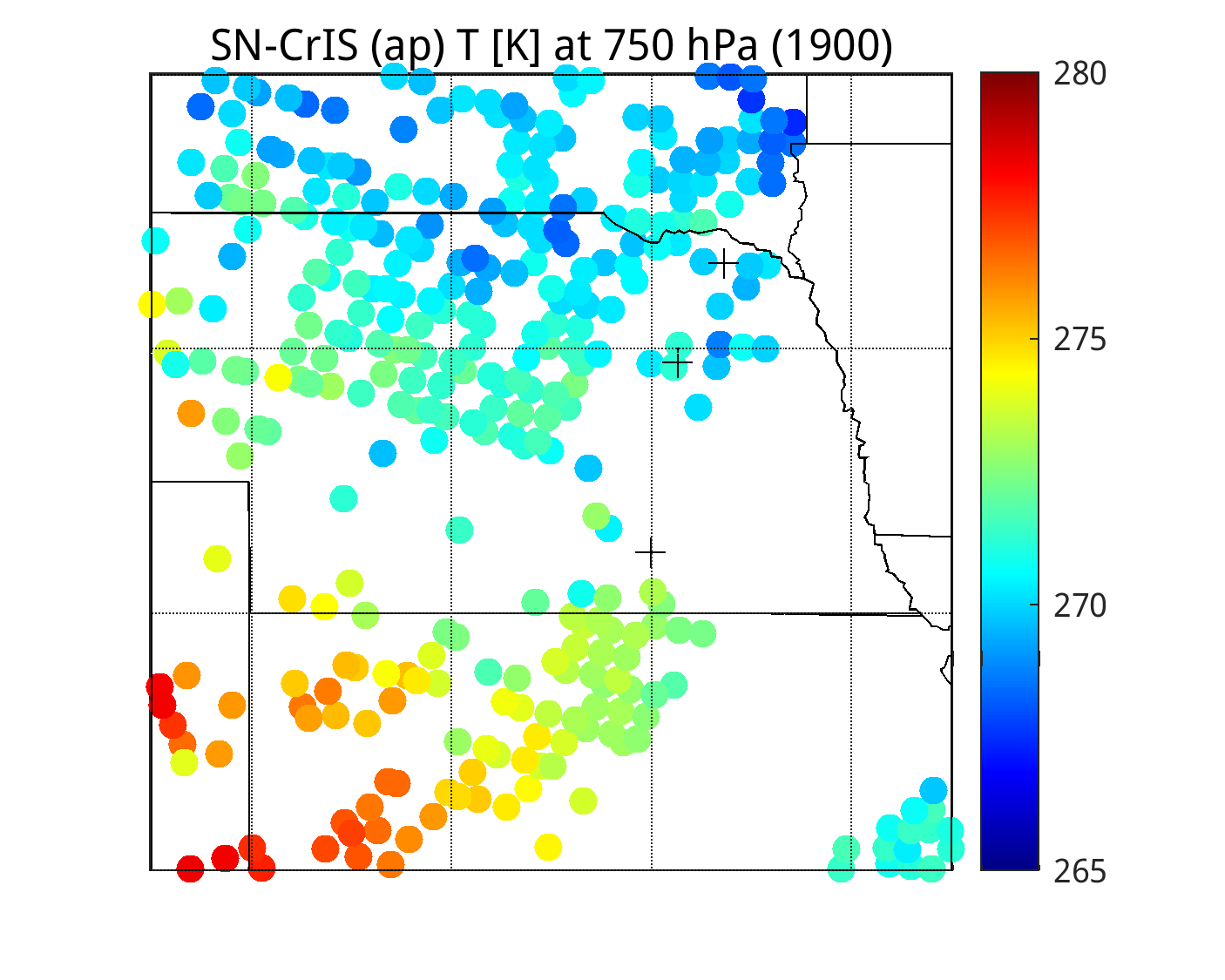 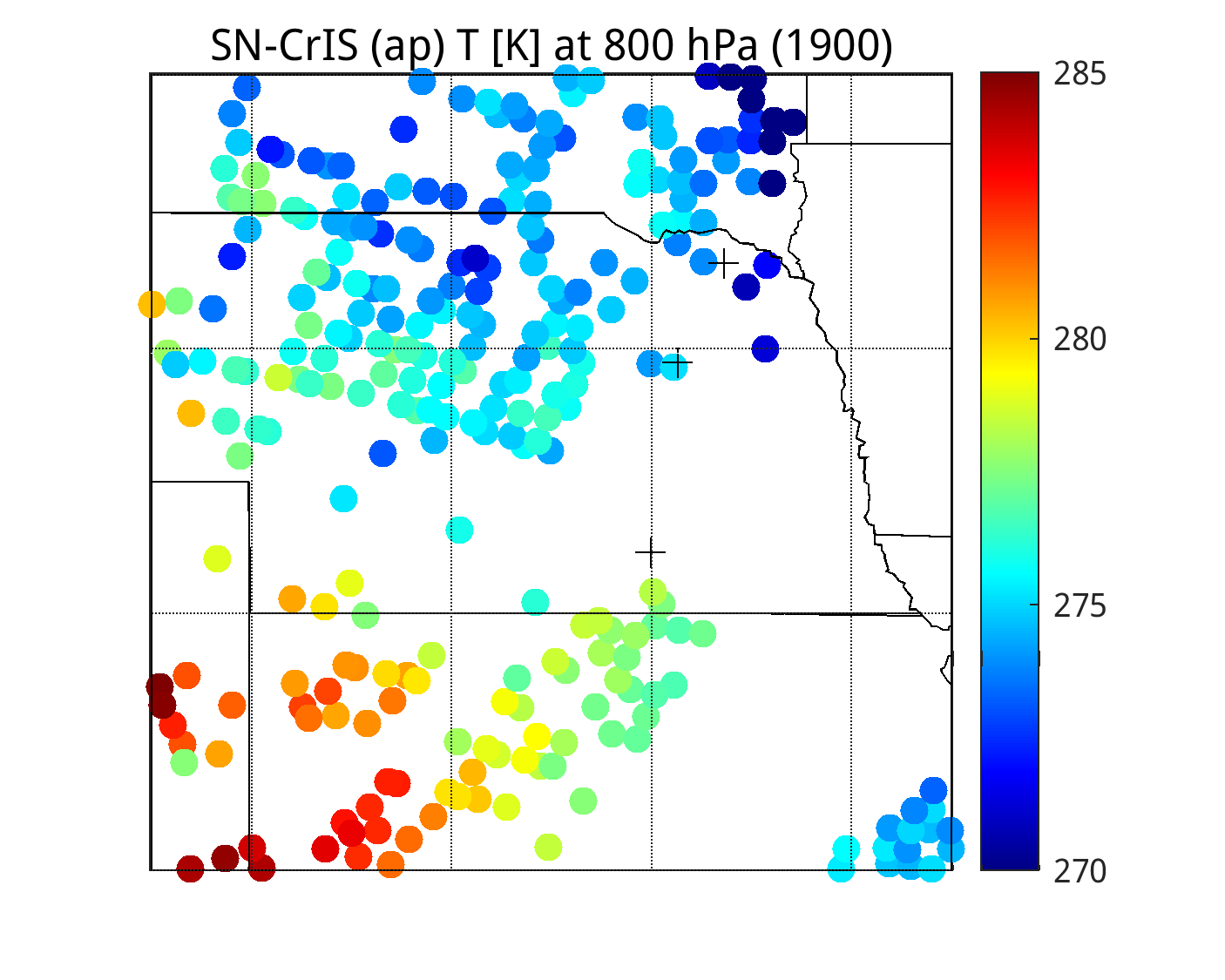 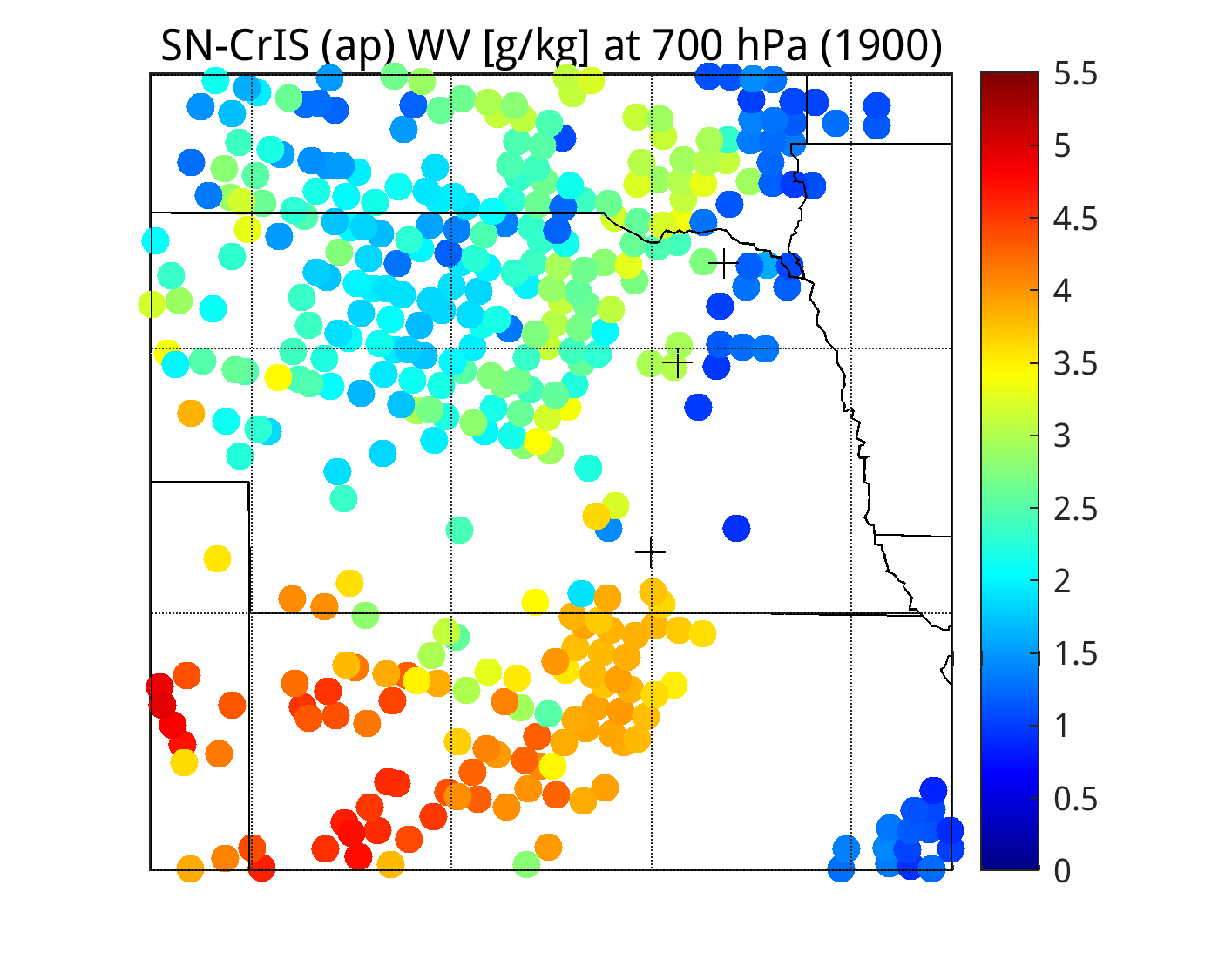 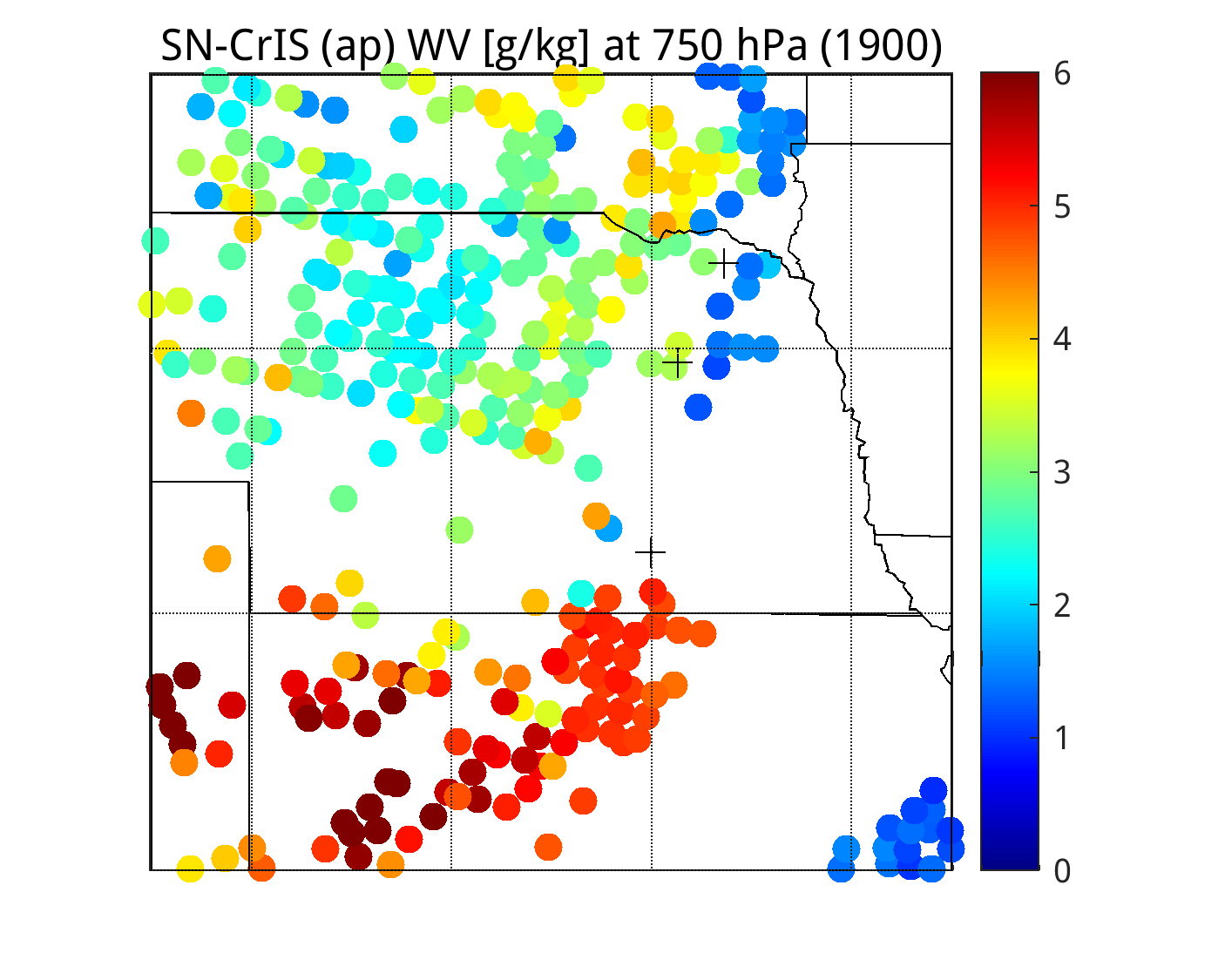 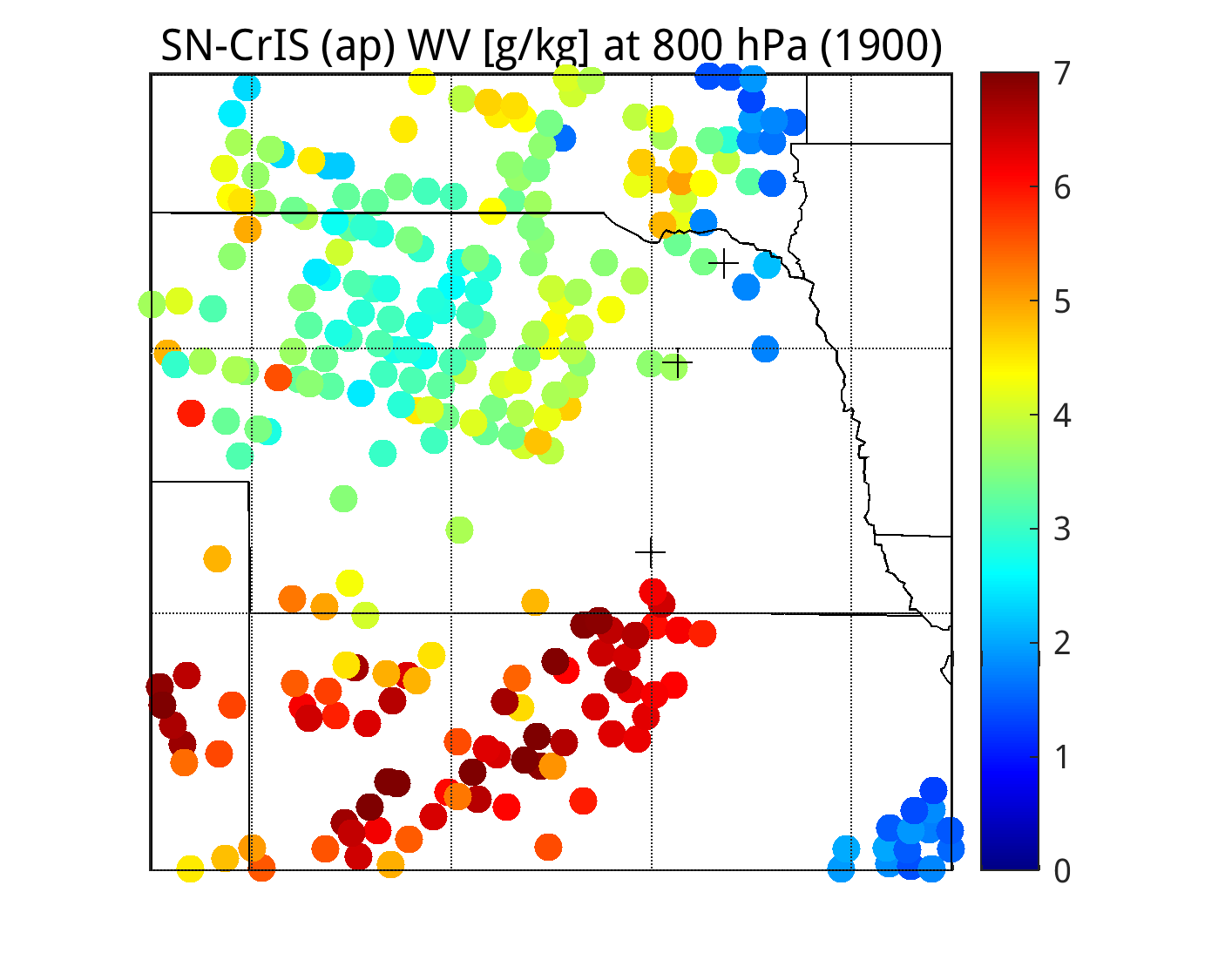 6
NCEP (nchan=100) CrIS Dual-Regression Retrievals
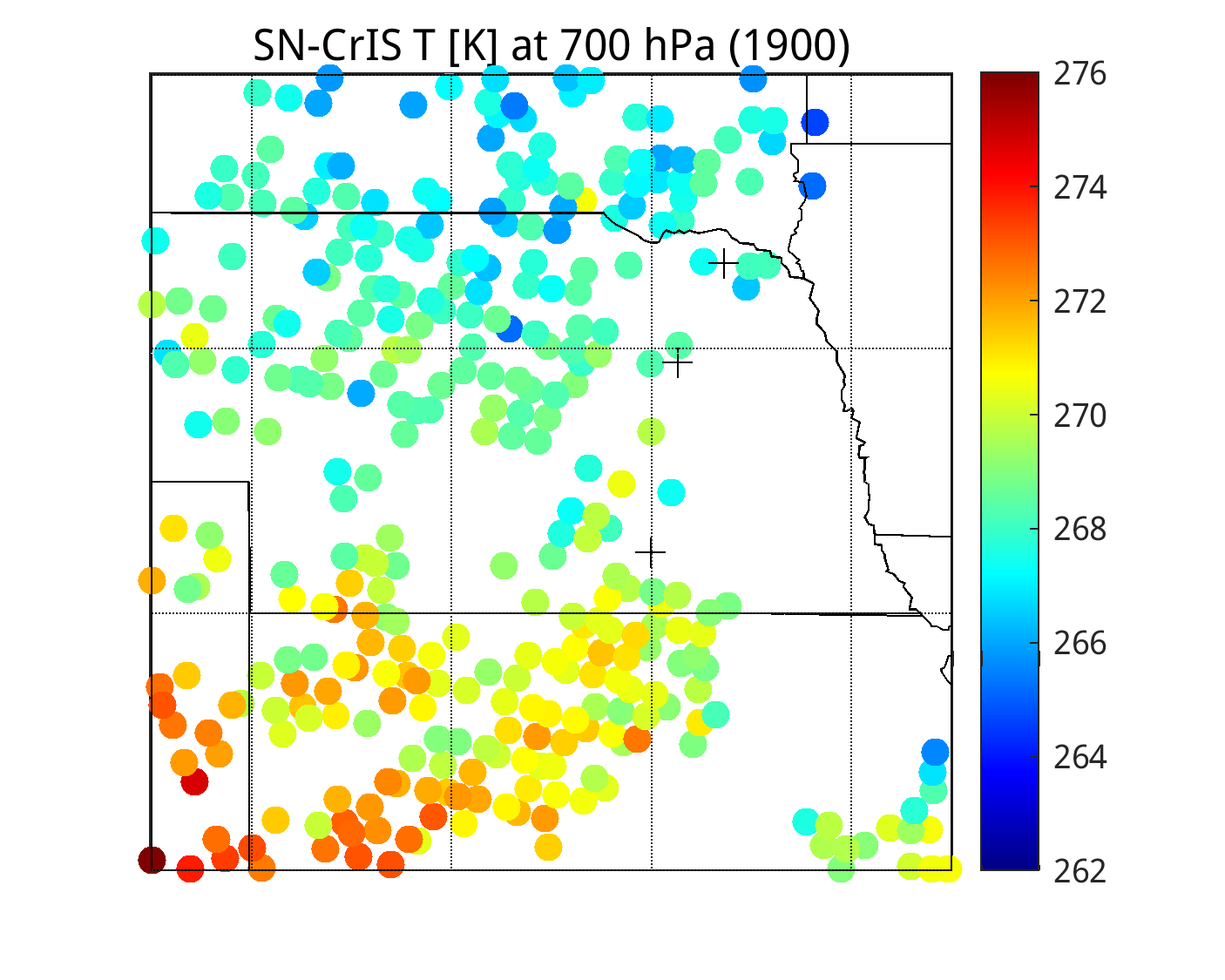 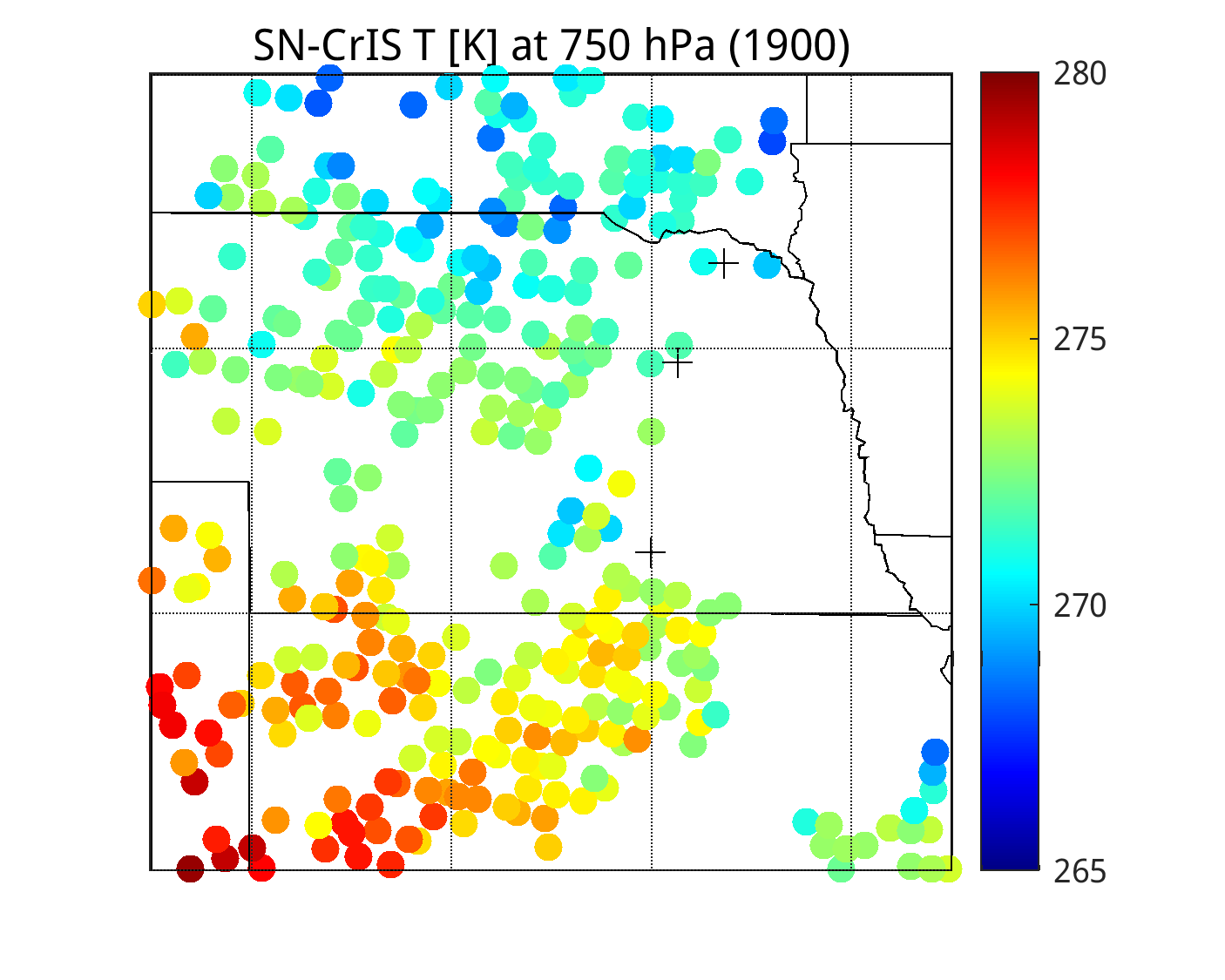 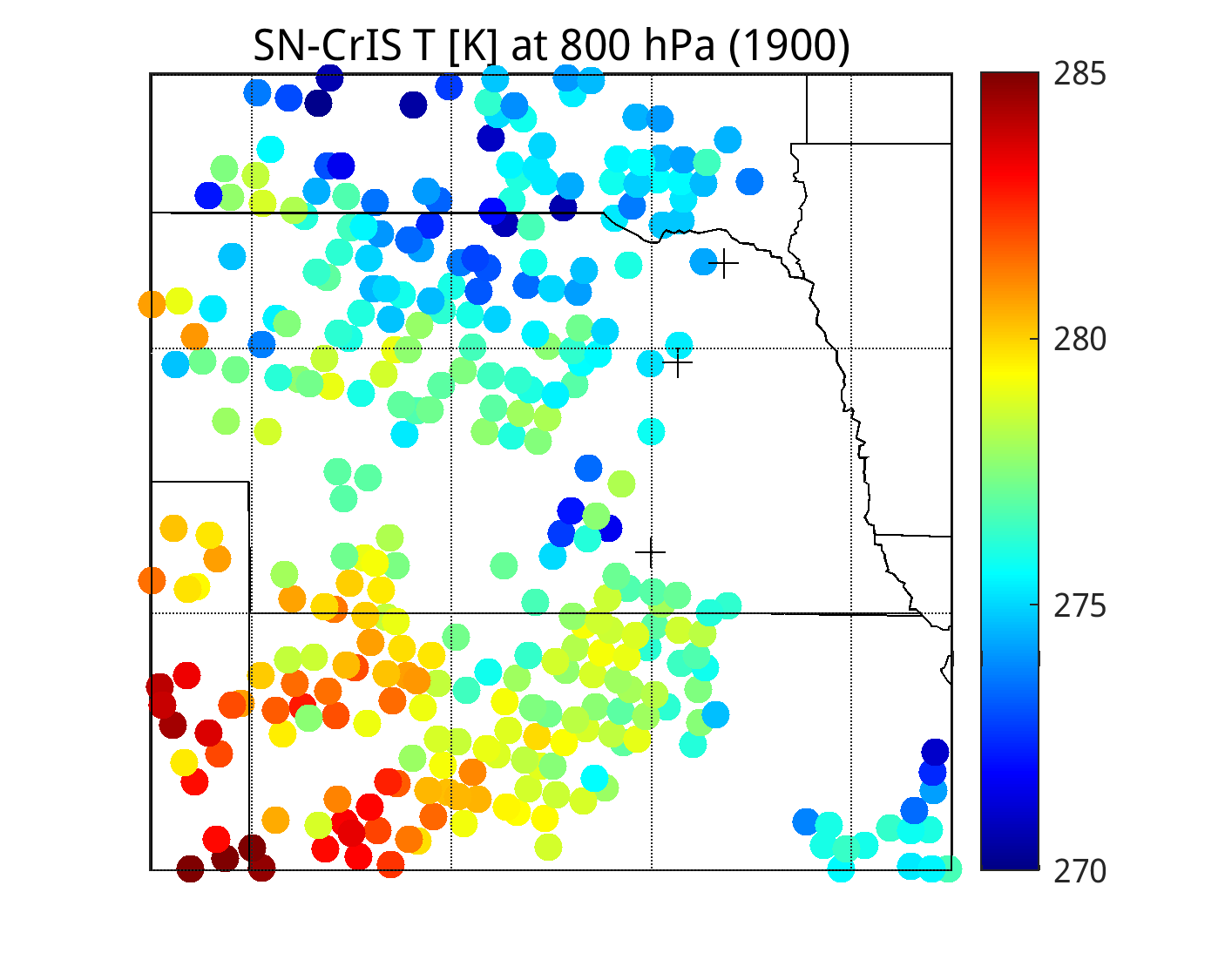 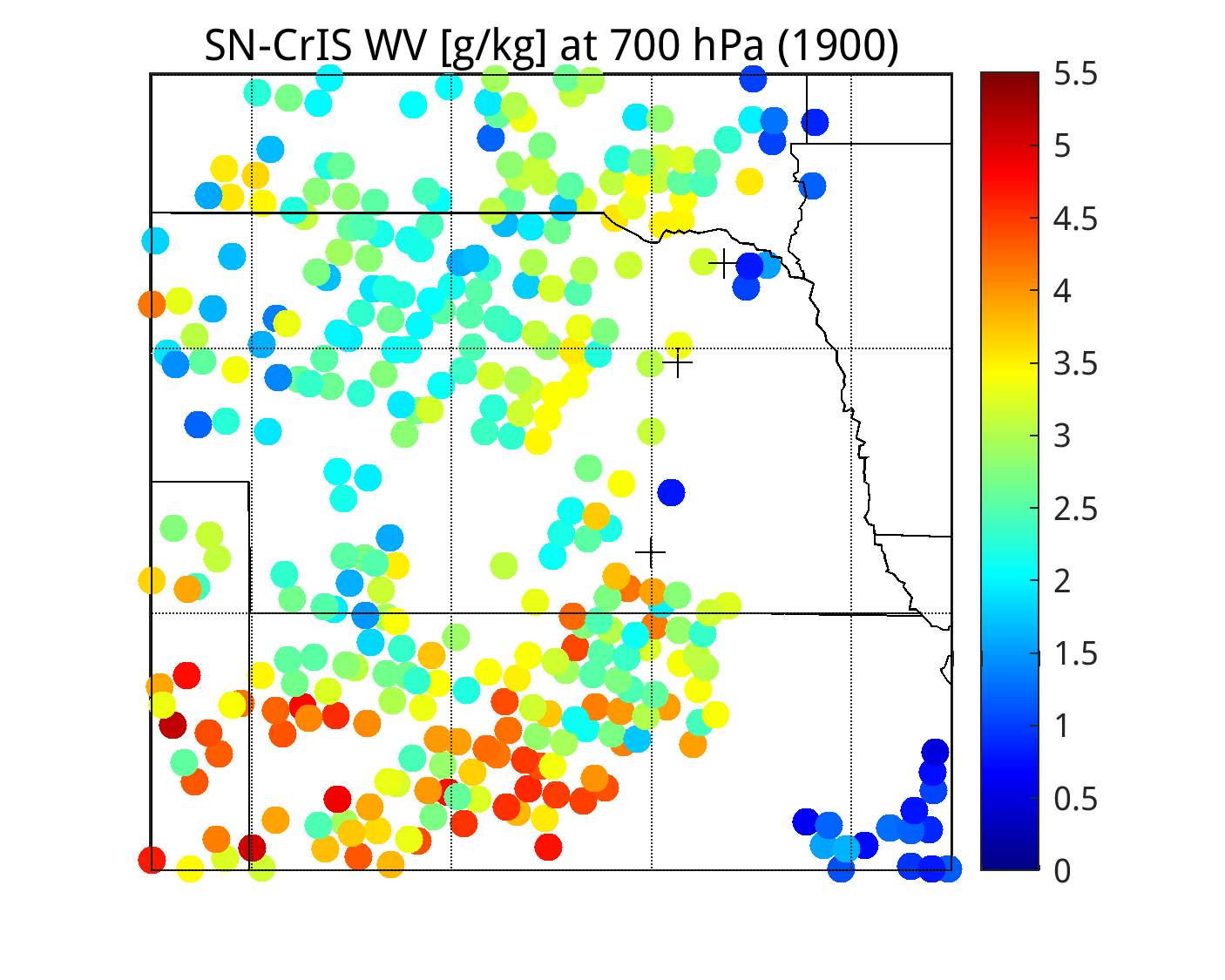 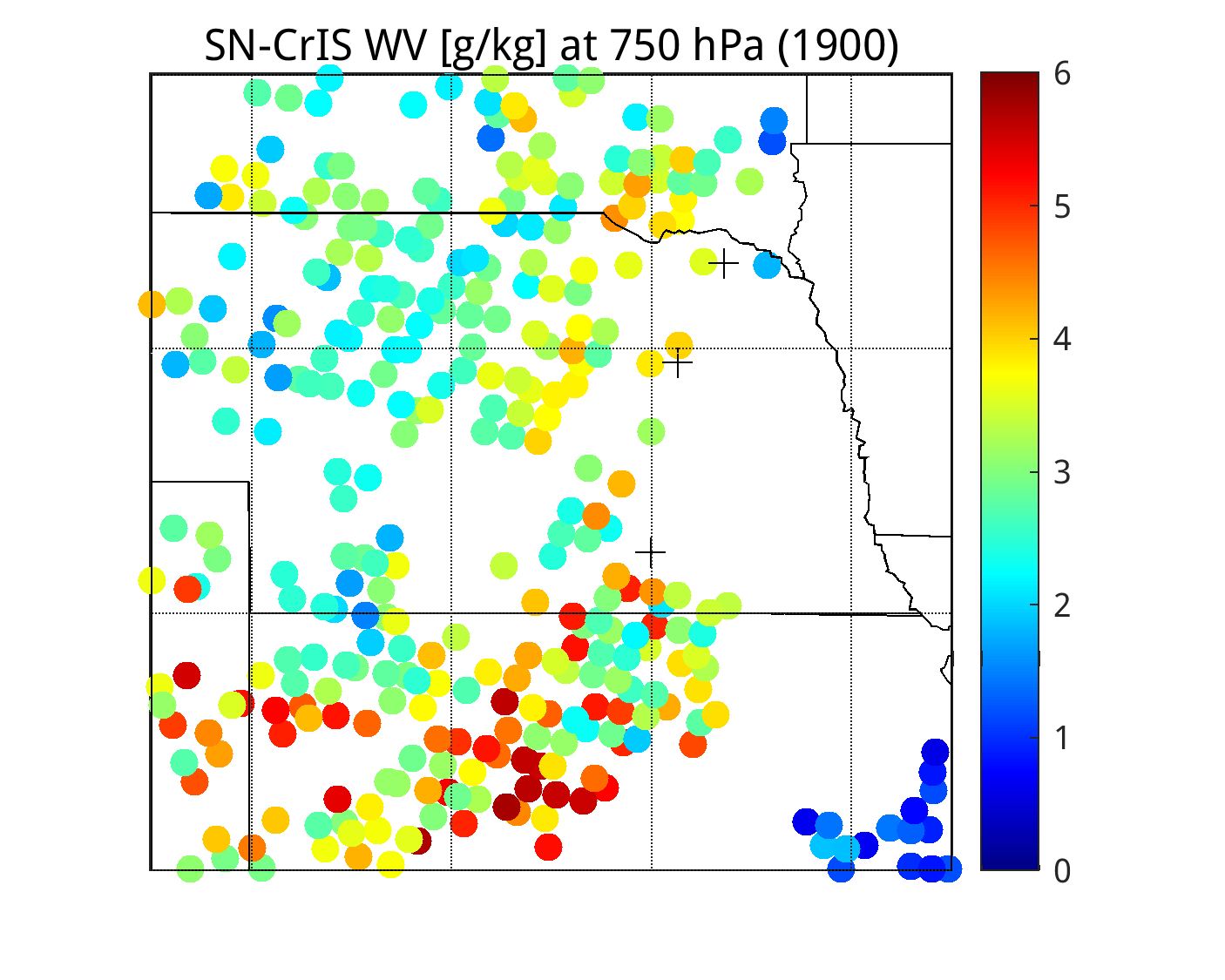 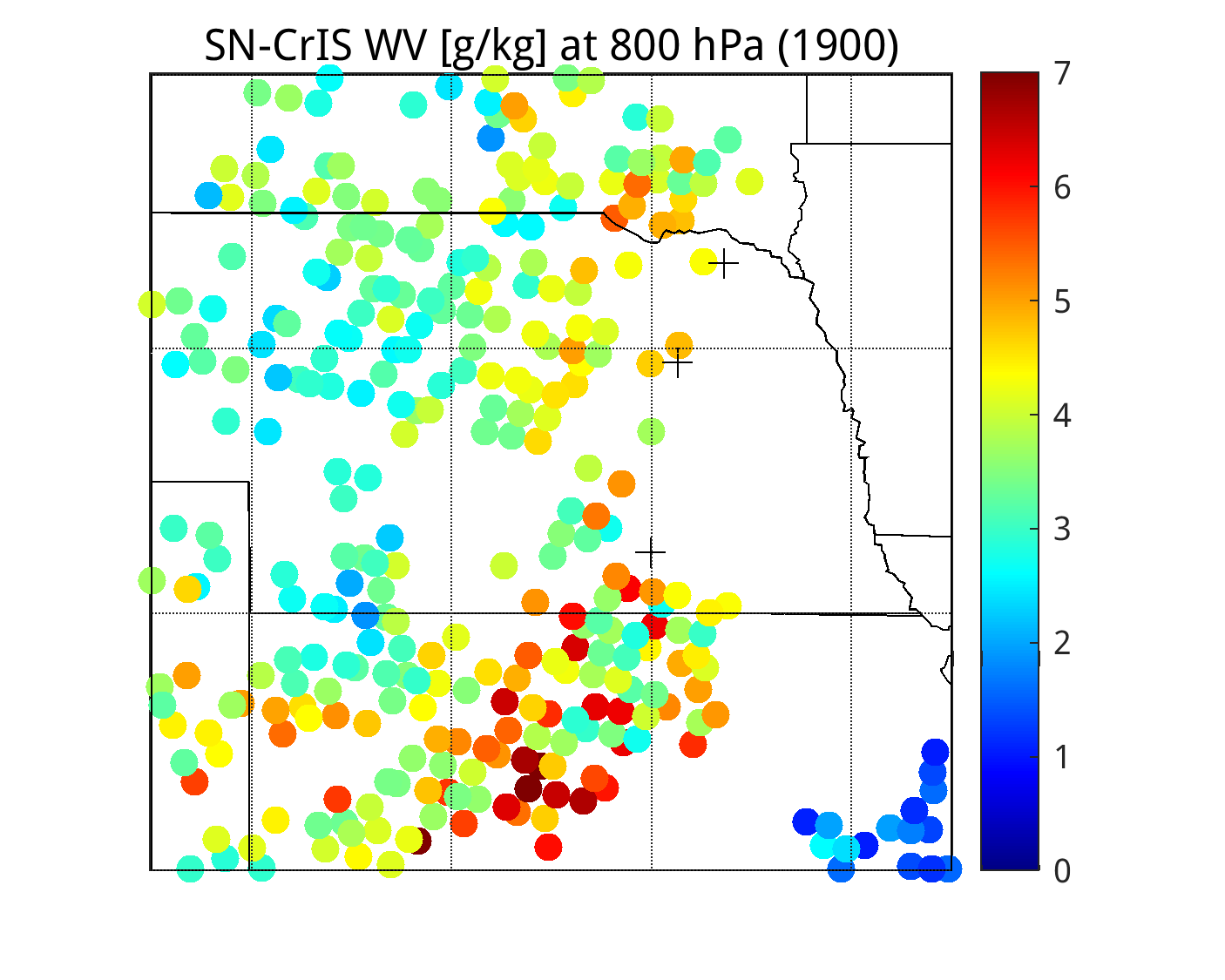 7
NCEP (nchan=100) Apodized CrIS Dual-Regression Retrievals
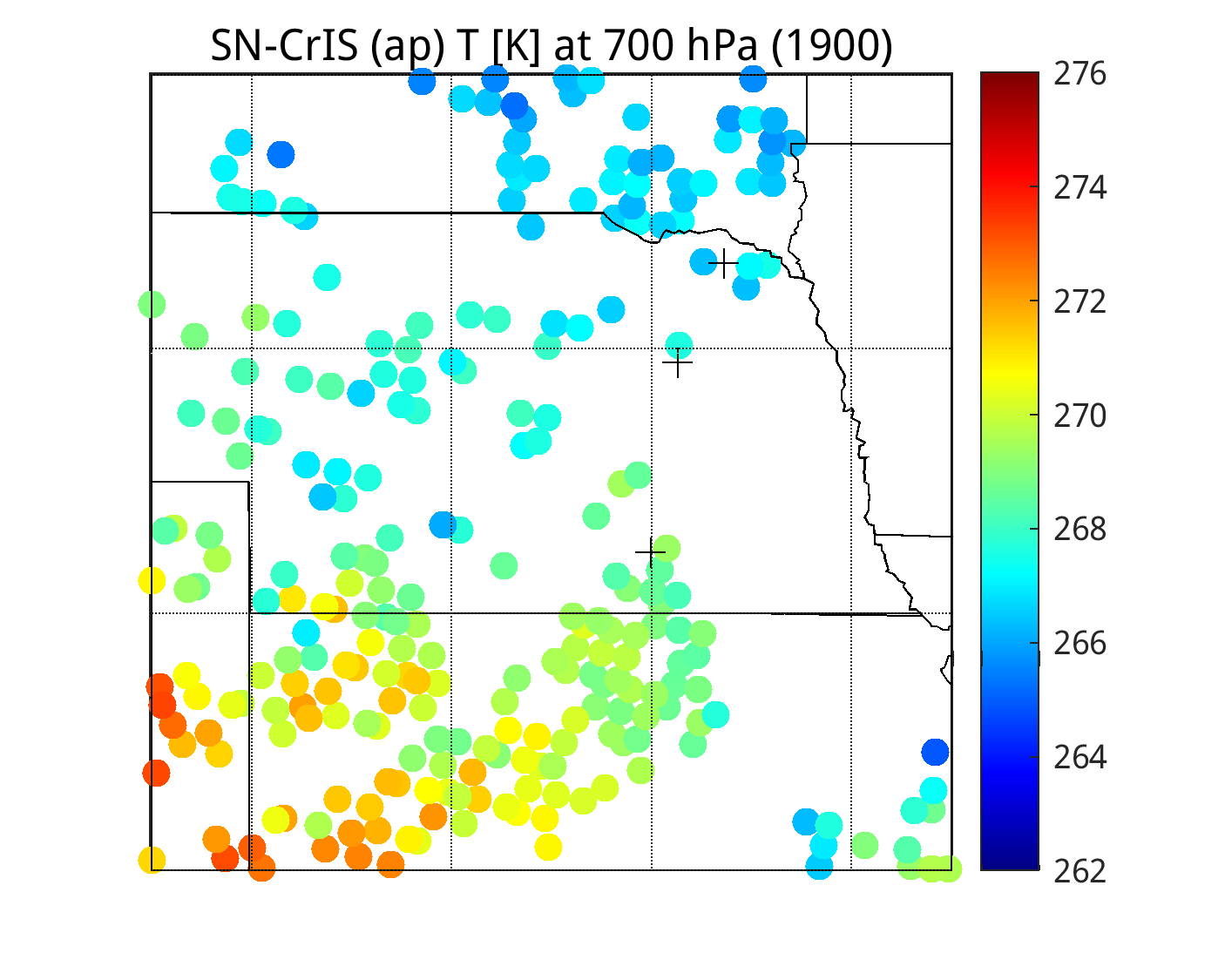 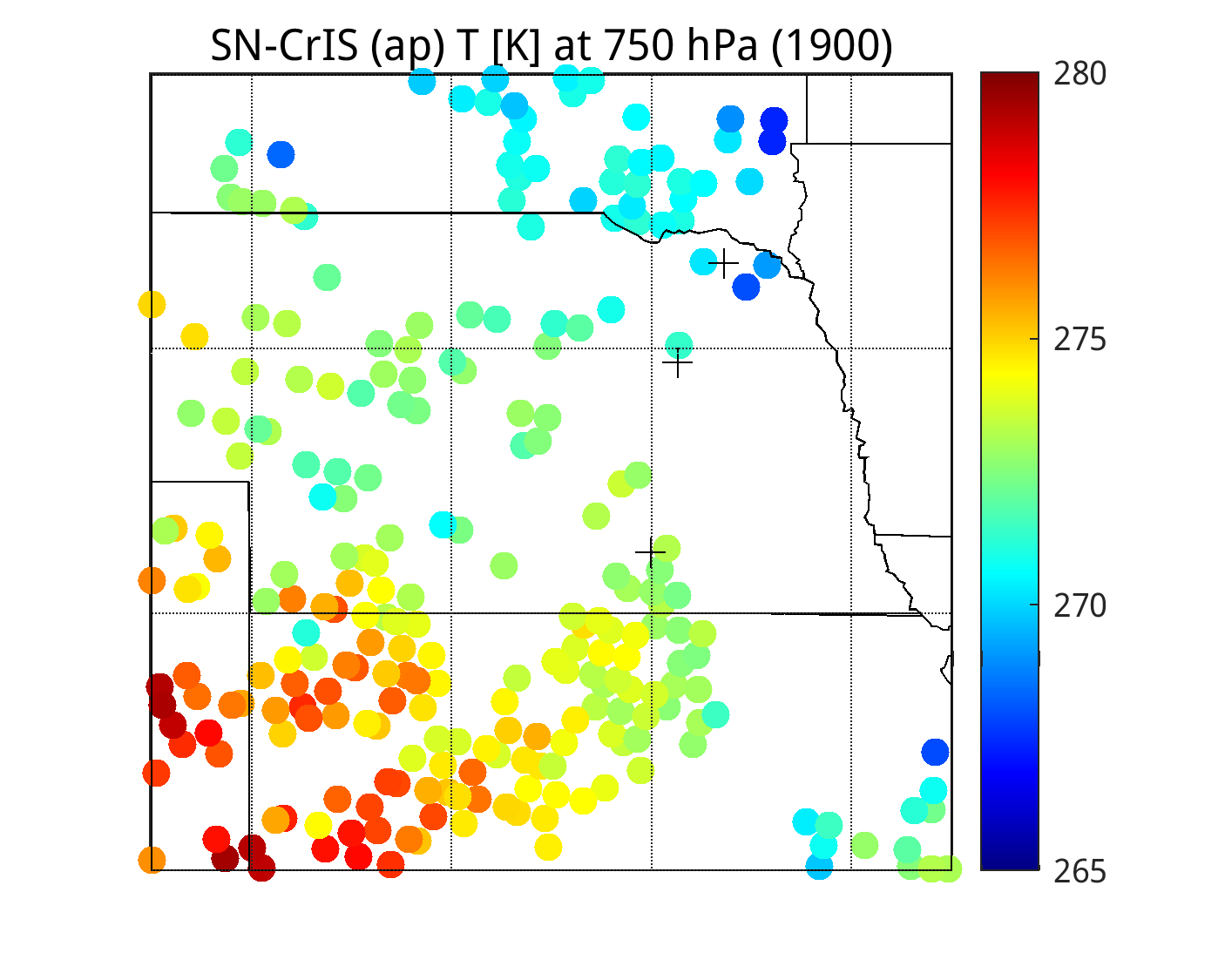 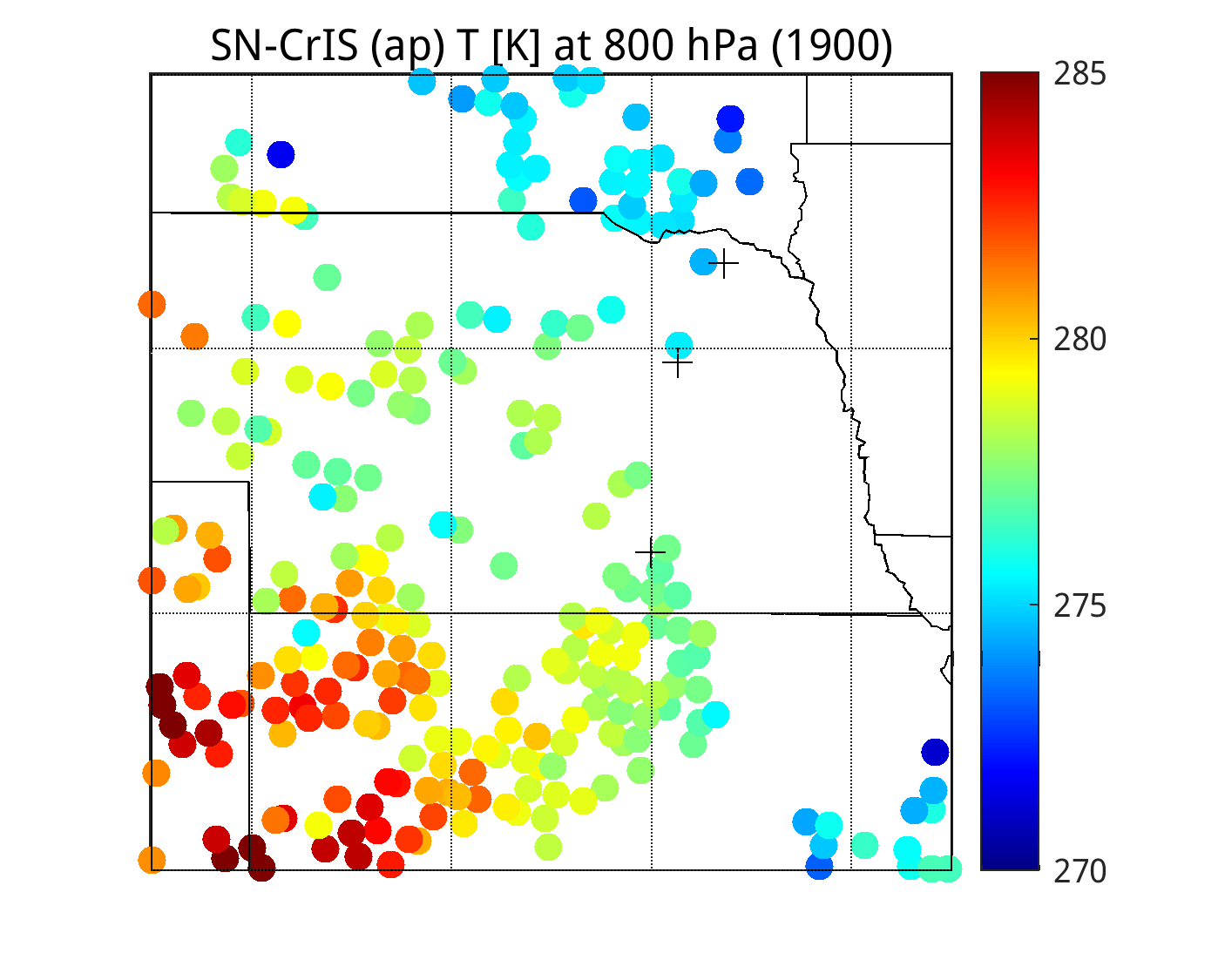 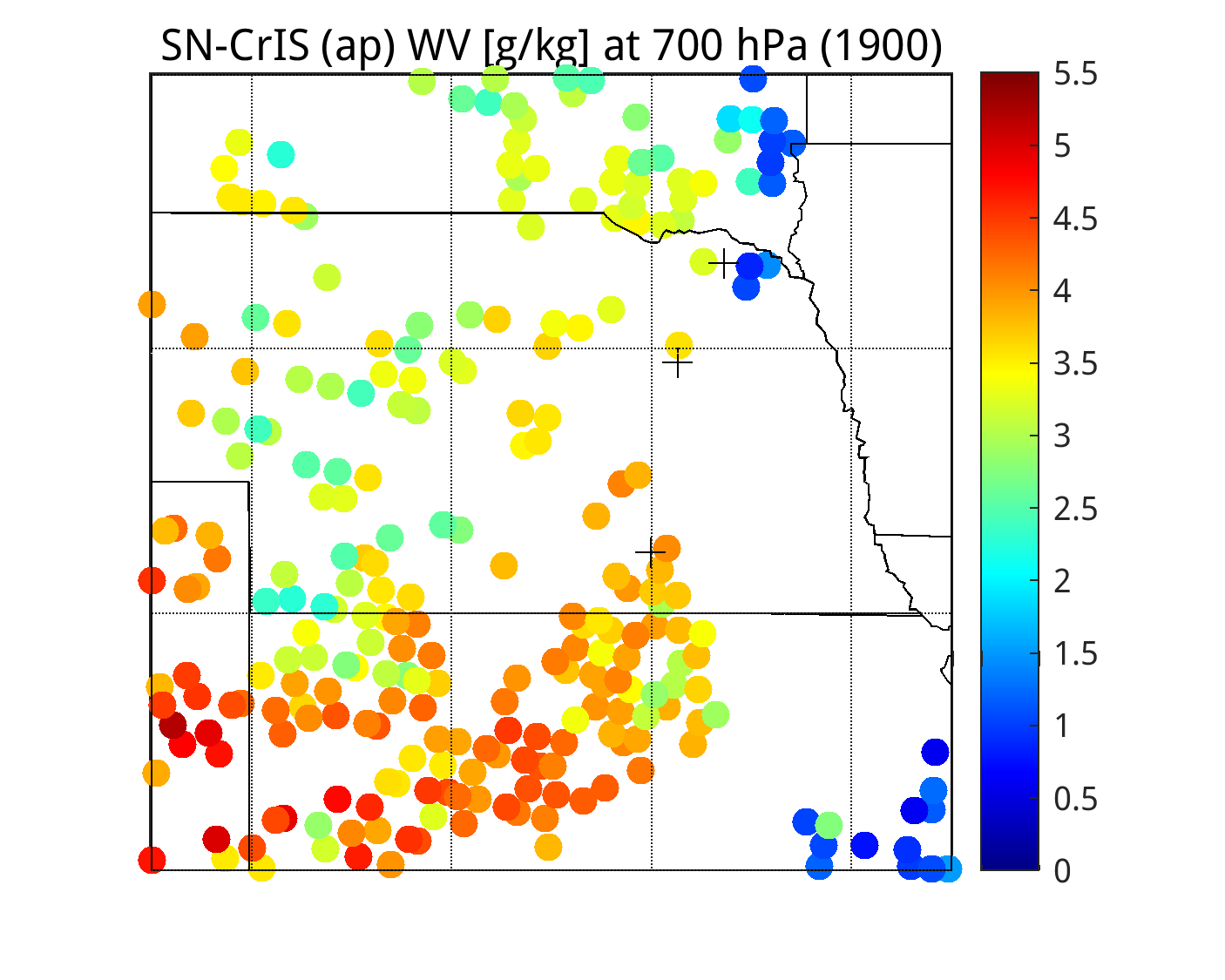 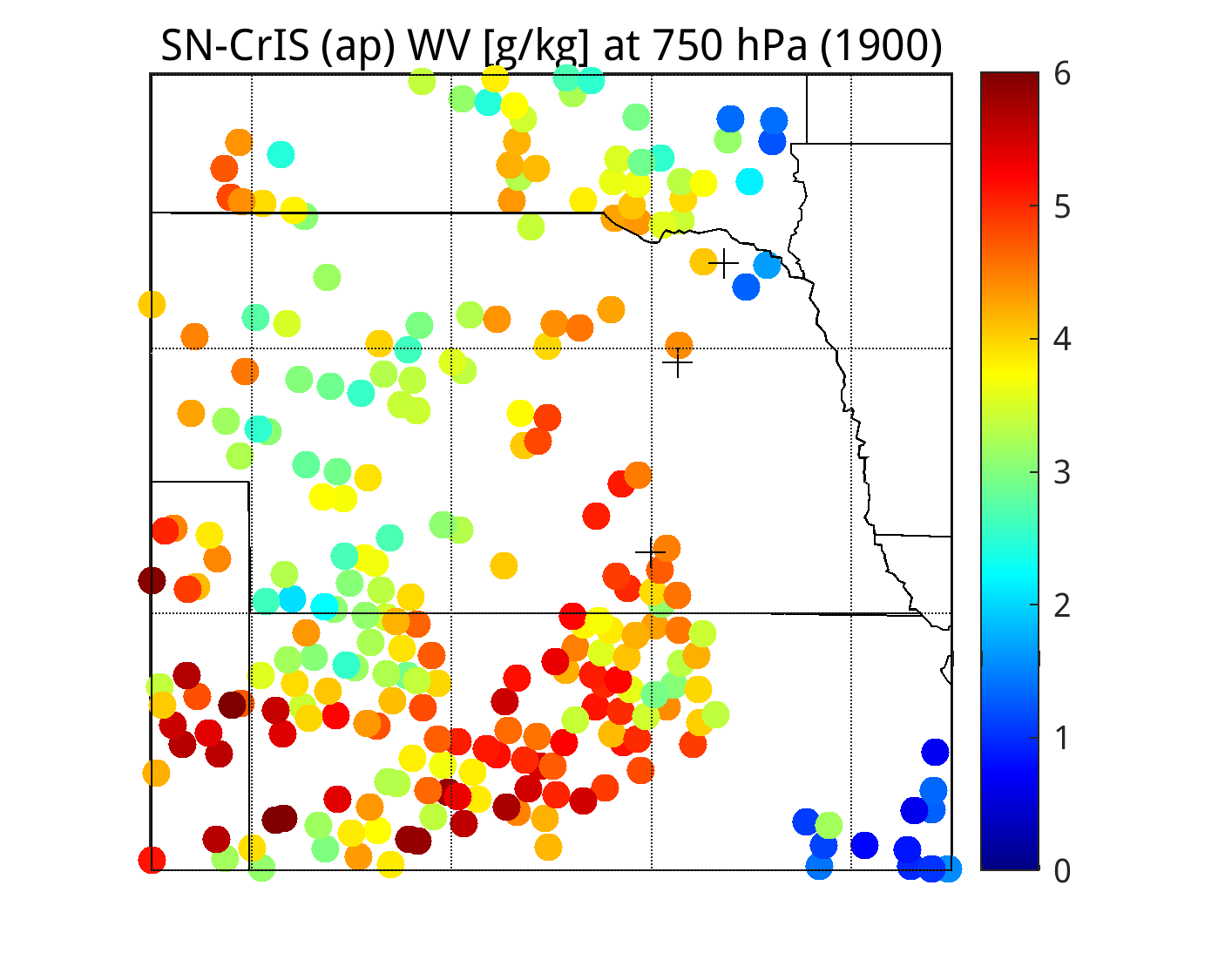 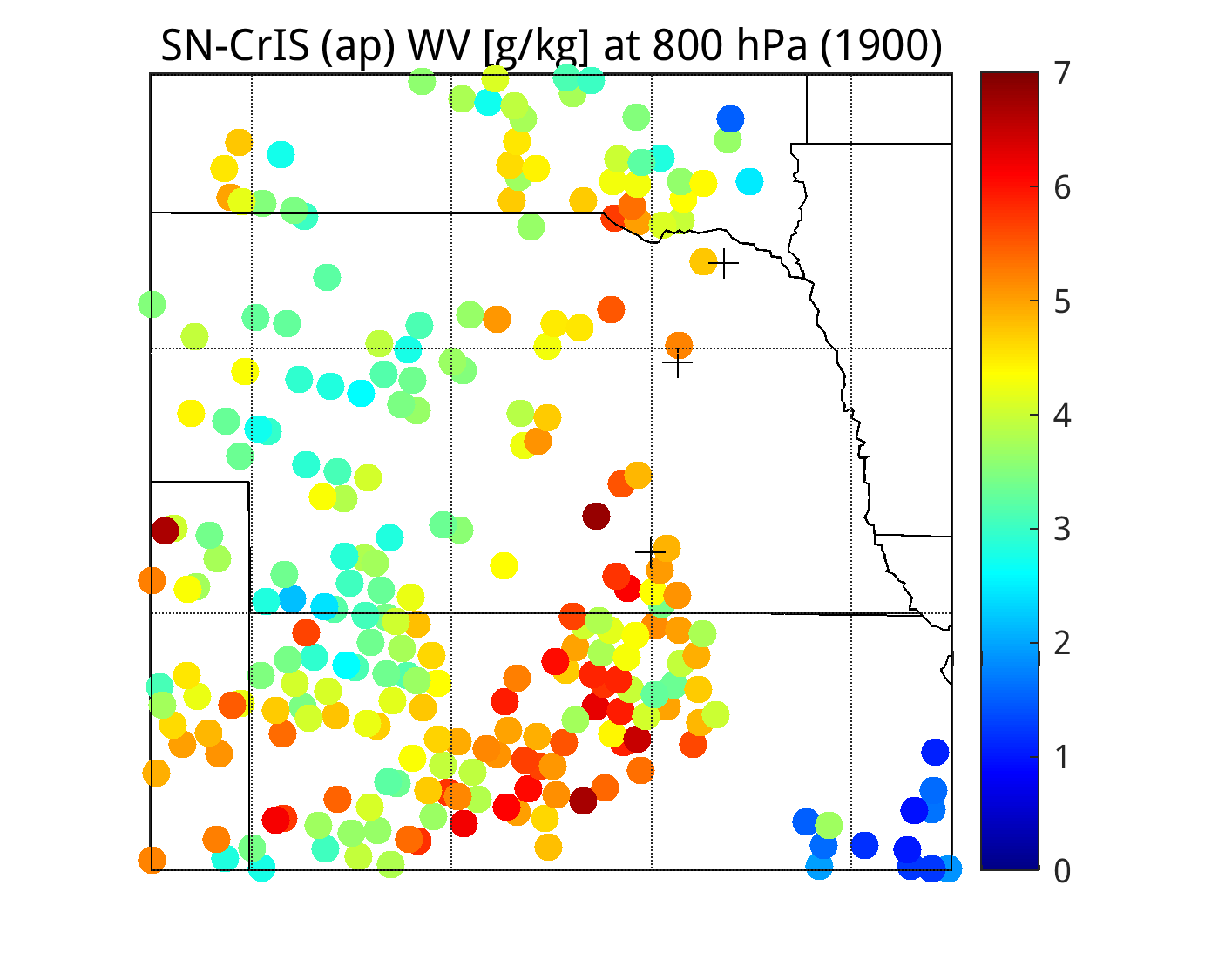 8
APPENDIX
9
Issue with PCRTM apodized CrIS rads during daytime (low solzen)
Black … unapodized CrIS
Red …  Hamming apodized CrIS
Green … Hamming added manually to unapodized (black)
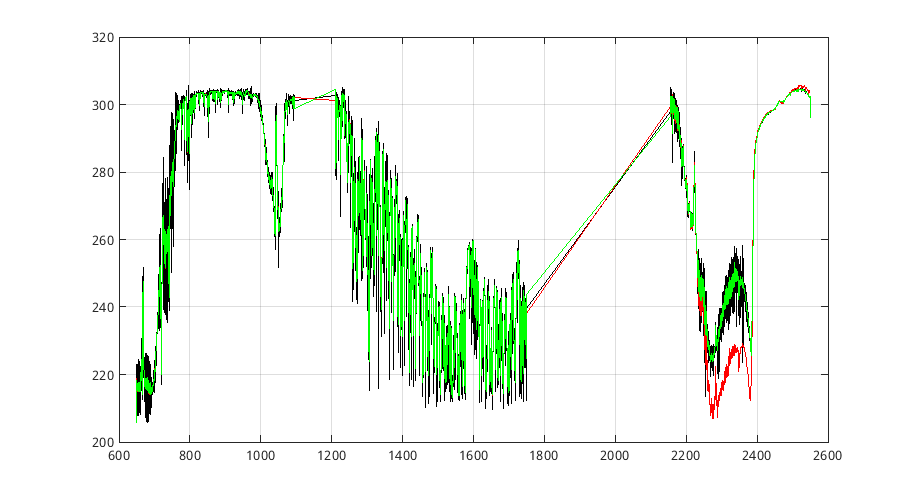 Because of this, Hamming apodization was manually applied (using ‘hamming.m’) to the original (unapodized) 
PCRTM original radiances
10
From 2023 CrIS Spectral Analysis Study 
(e.g., CrIS_Spectral_Analysis_27Jul23. pptx)
11
CrIS Information Content (IC) and Degrees of Freedom (DoF)
(from CrIS spectrum computed for US Std 1976 profile)
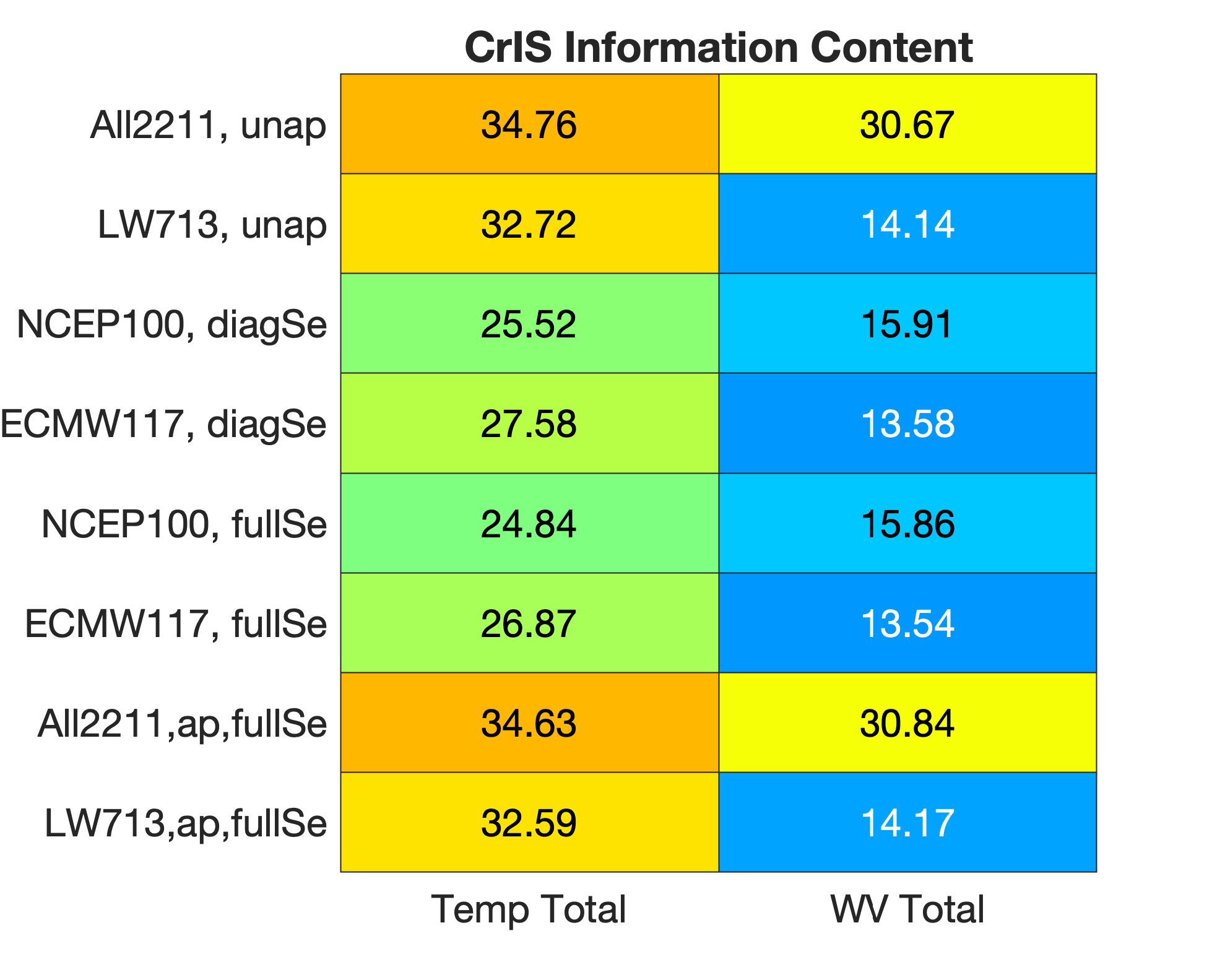 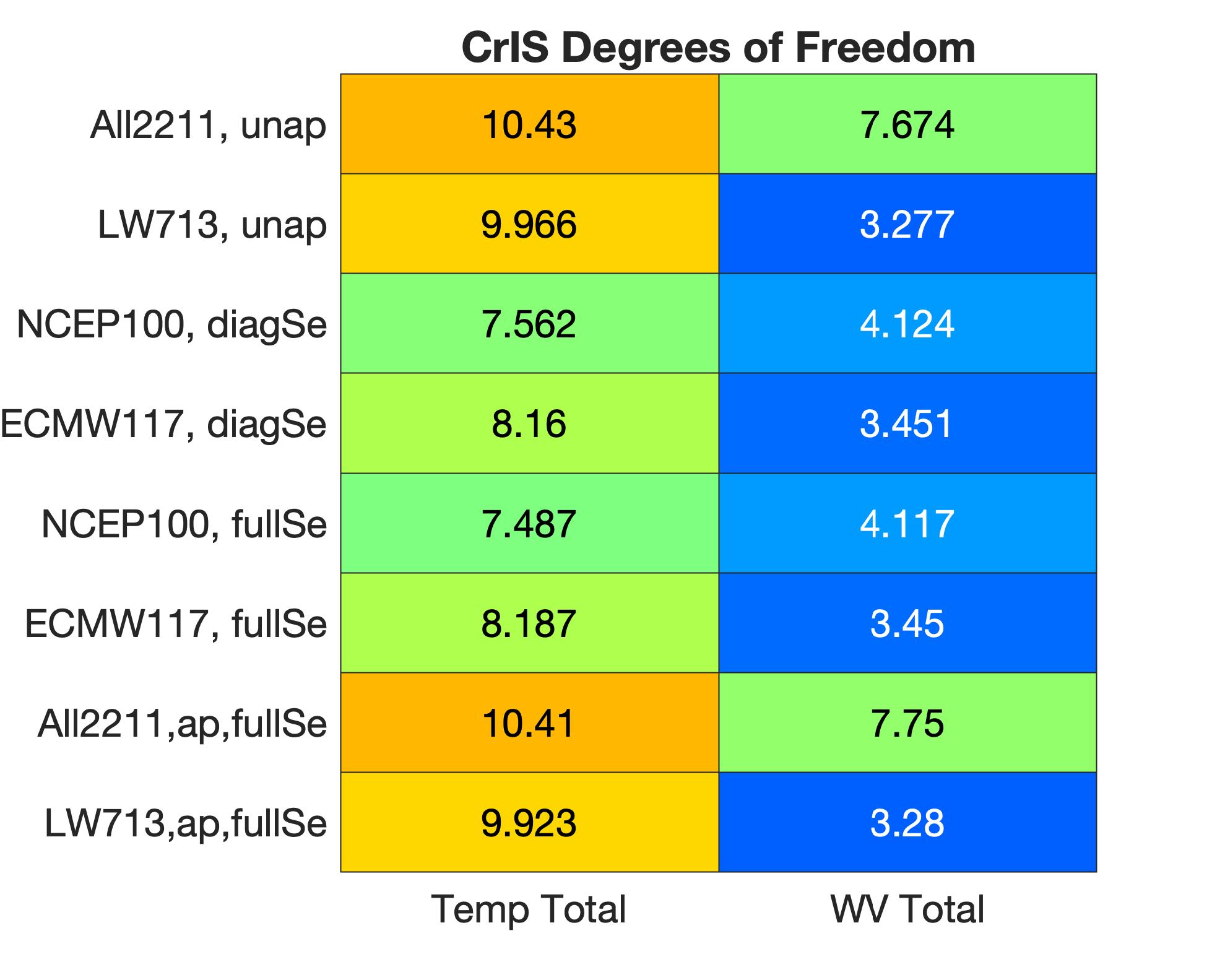 12
Vertical Resolution (left) and Retrieval Error (right)
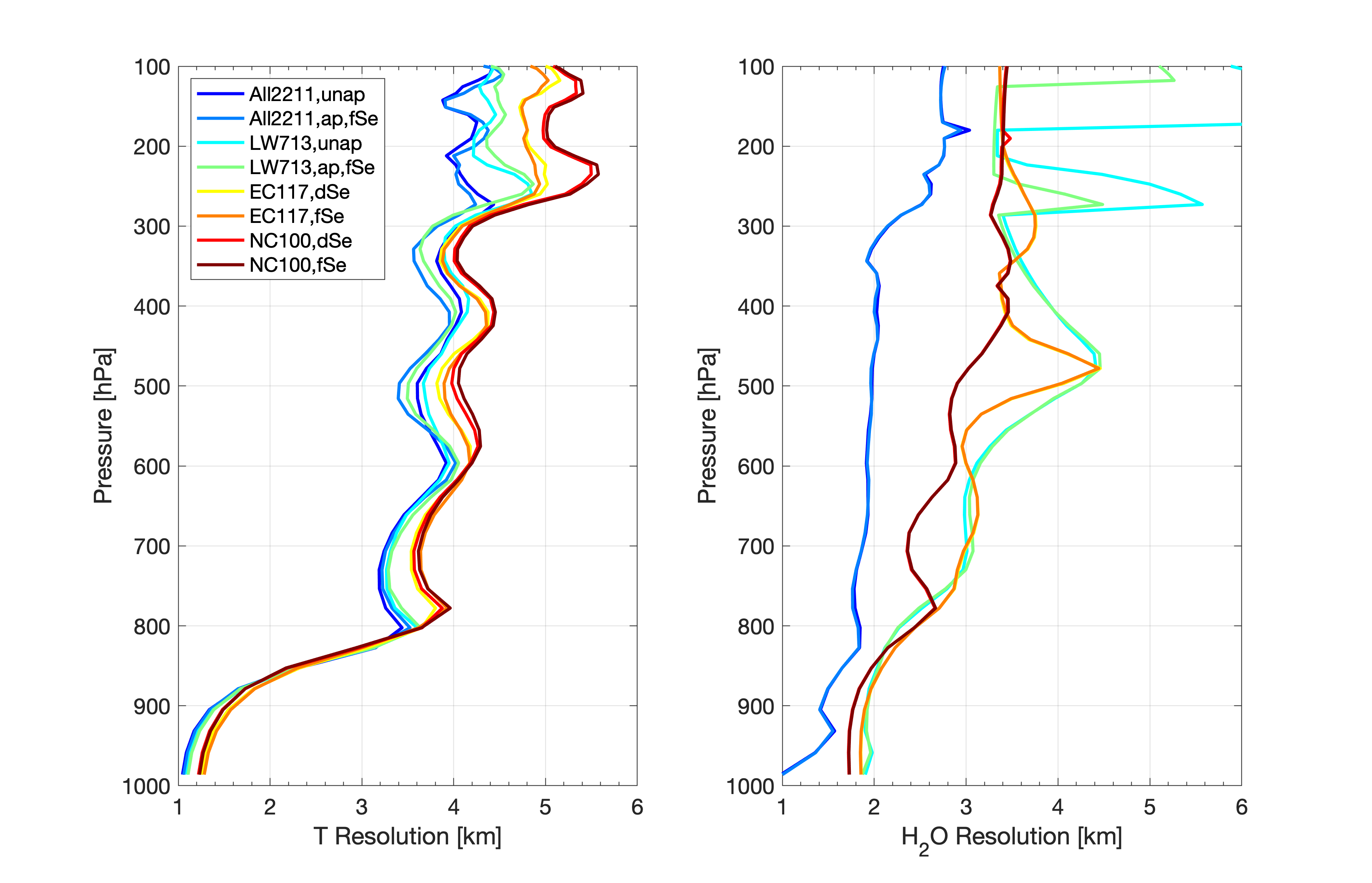 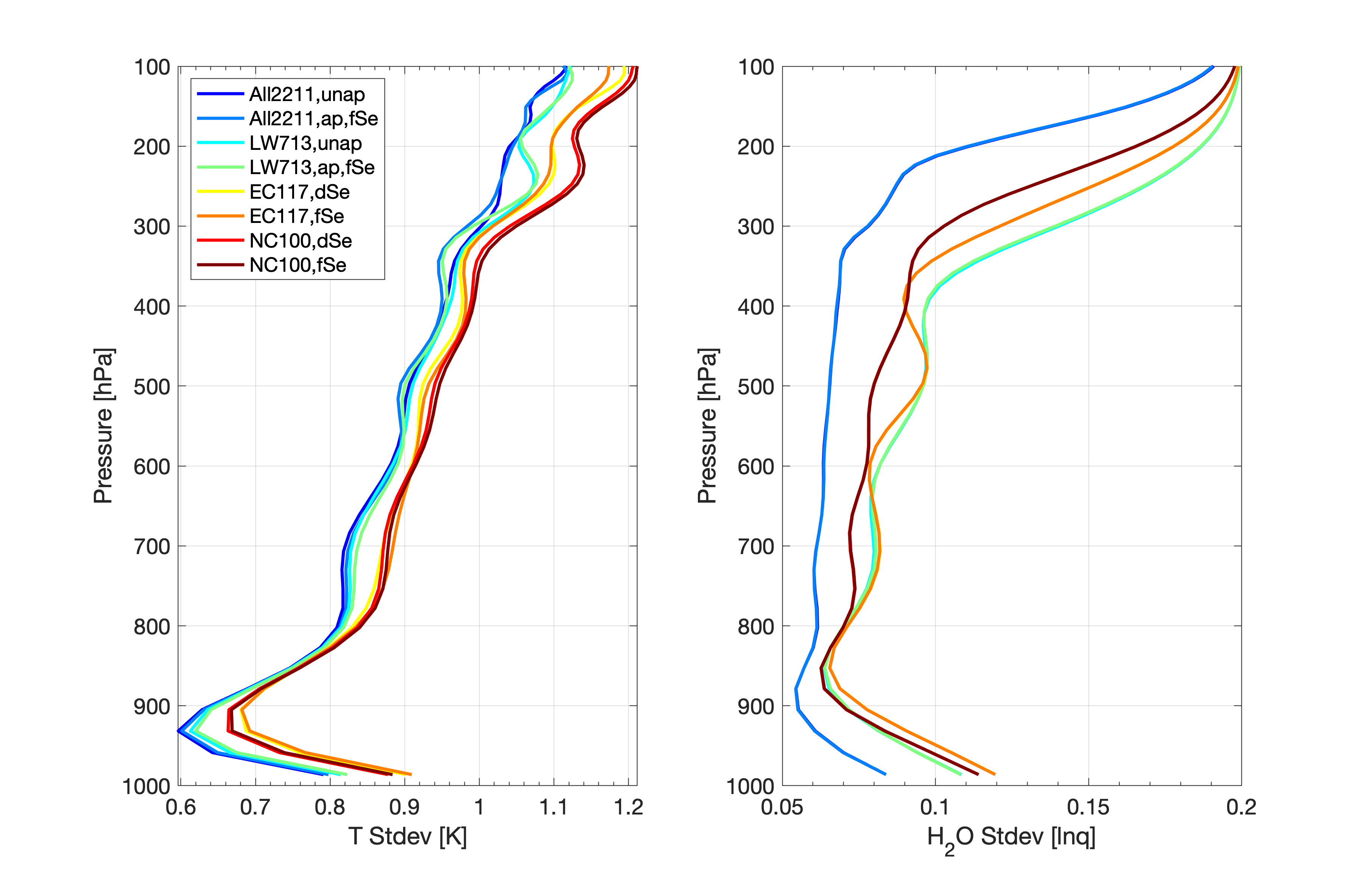 NOTE: Vertical resolution has been computed via FWHM of the Averaging Kernels,
and the retrieval errors are the square roots of the diagonal elements of the retrieval error covariance matrix
13
RH RTV comparison with RAOB (left) and ‘RAP minus RTV’ error statistics (right)
2-hr FCST RAP minus DR RTV
(nsamps=12159)
DR RTV vs one co-located Cart SGP RAOB
(2018-04-28)
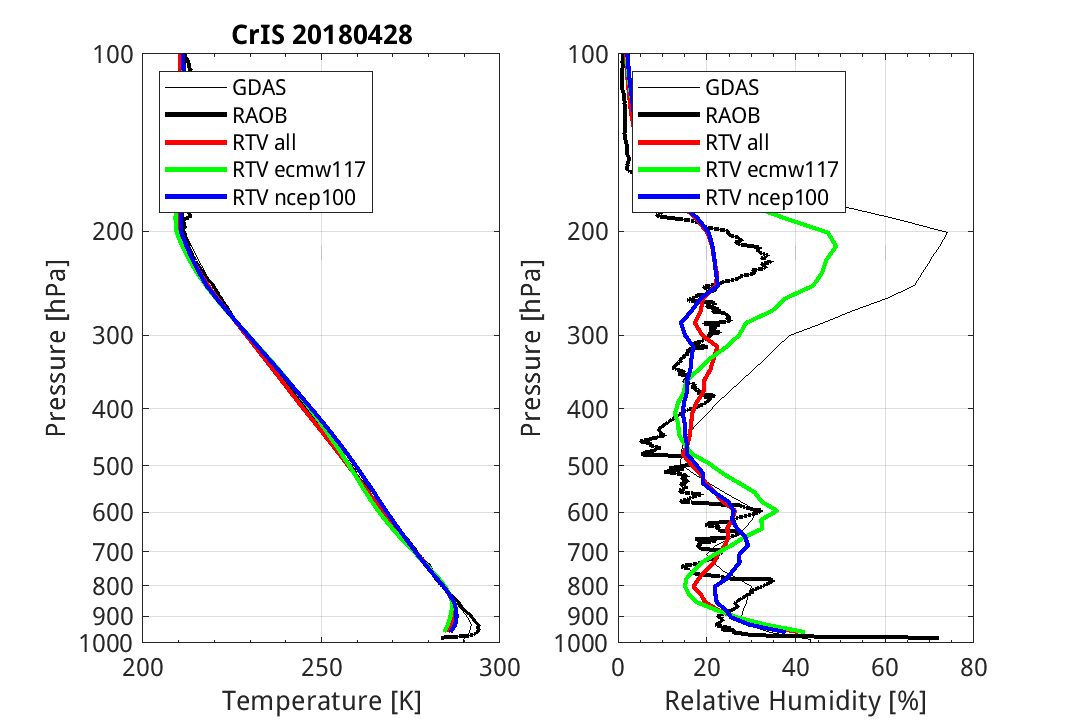 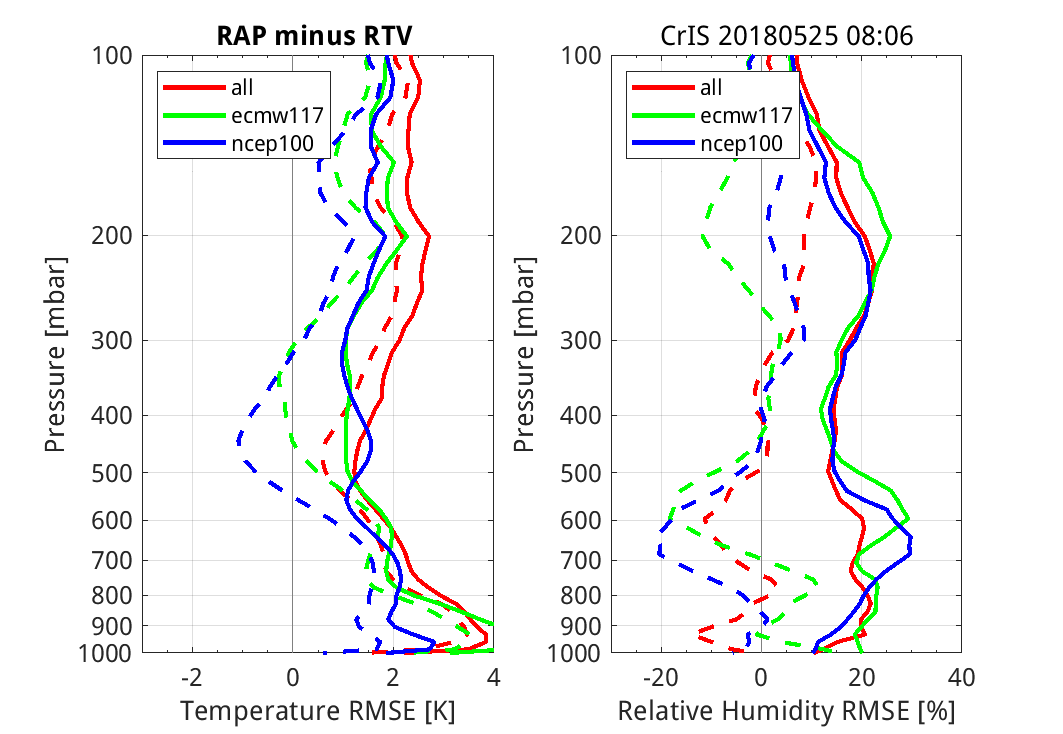 14